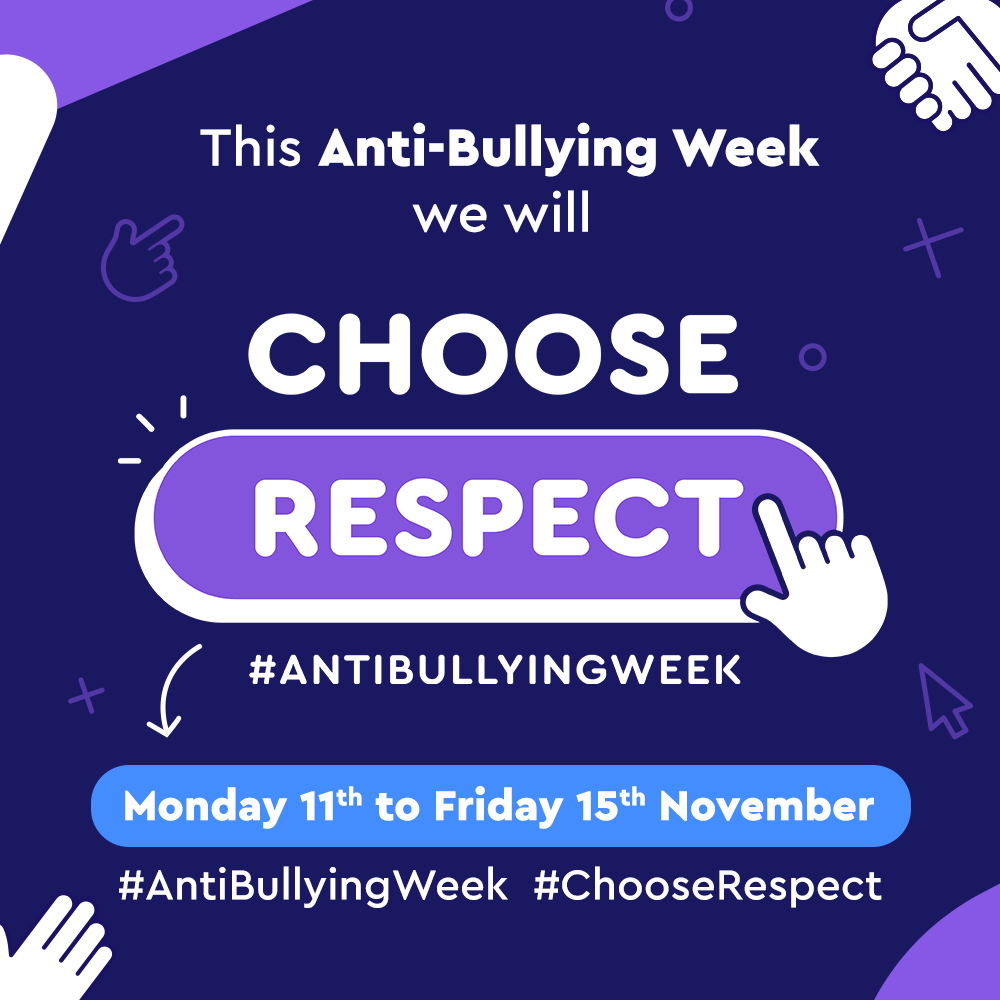 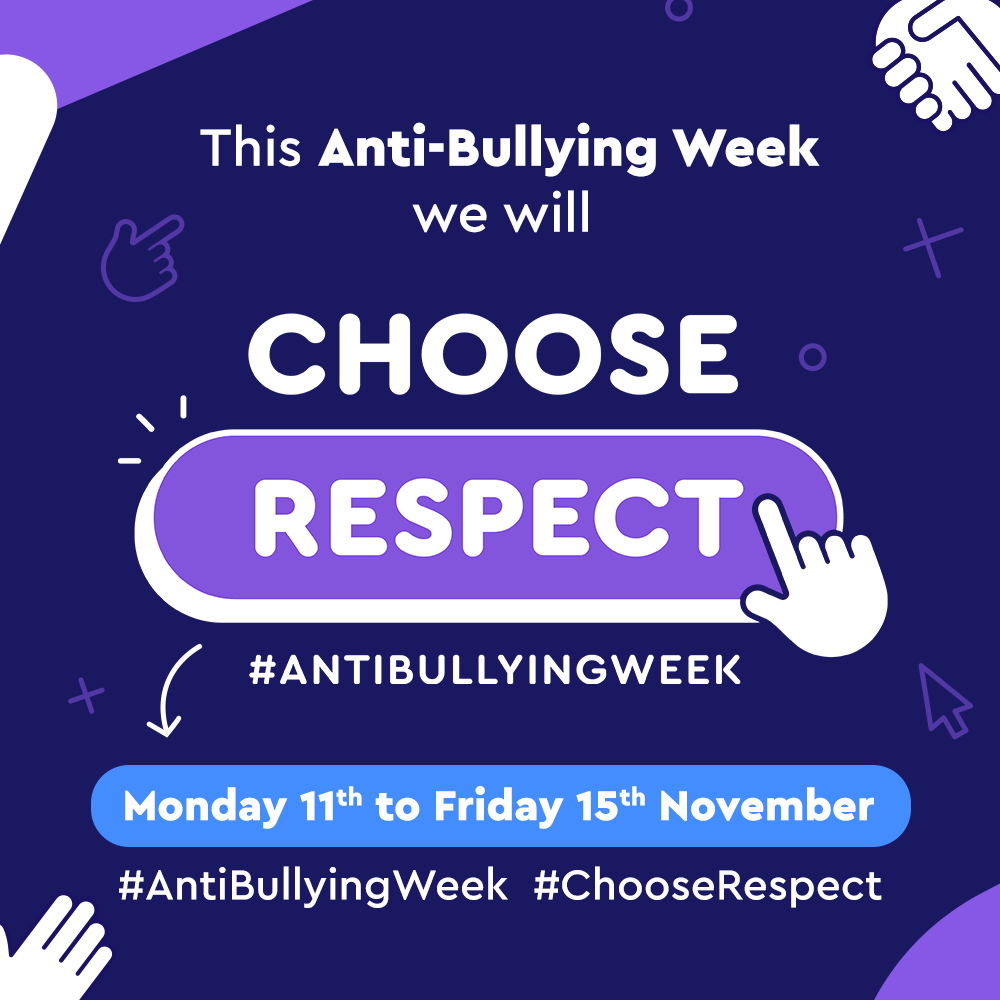 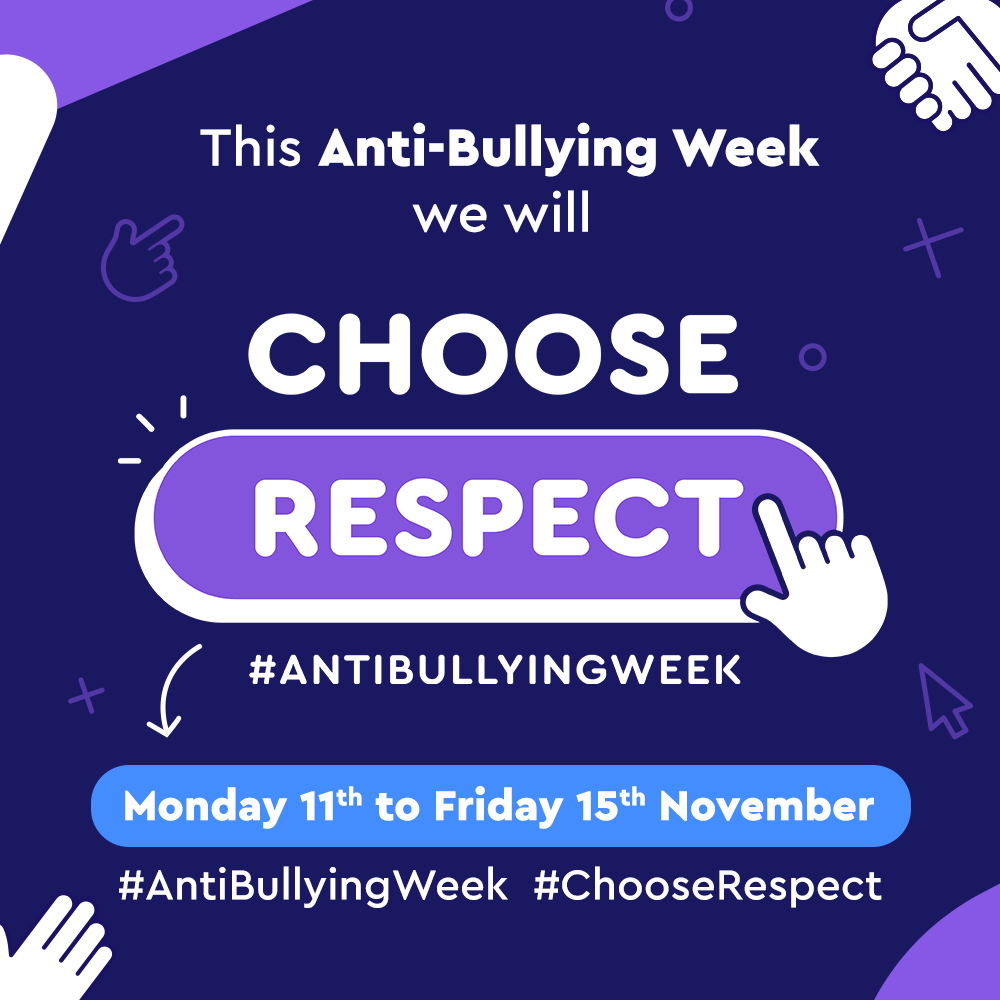 WYTHNOS GWRTH-FWLIO 2024:
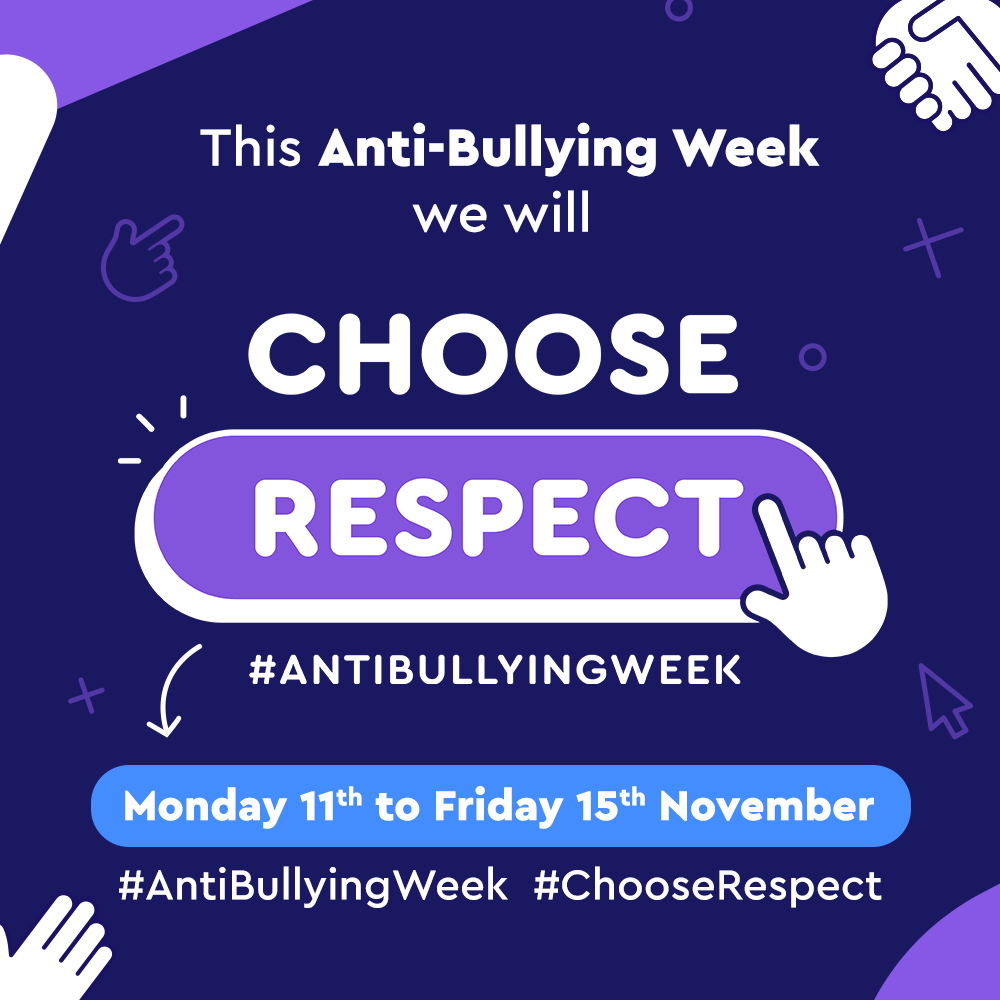 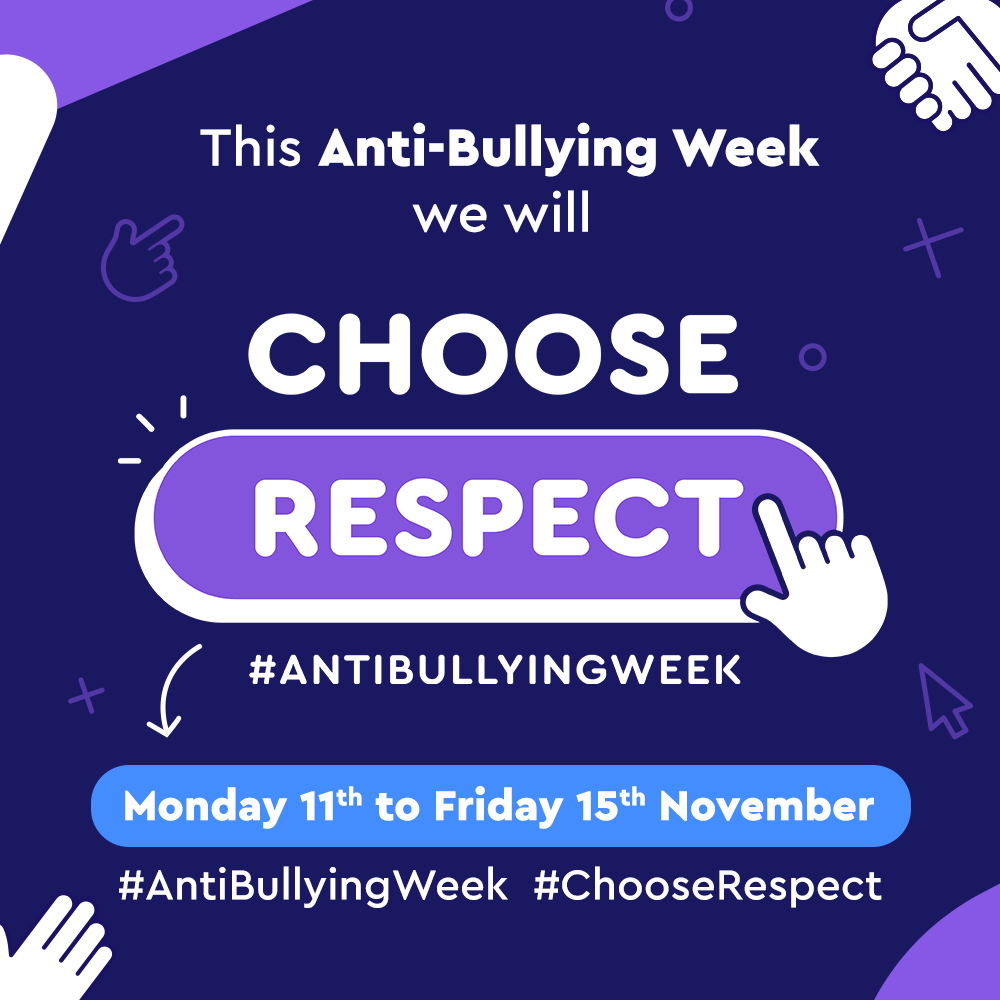 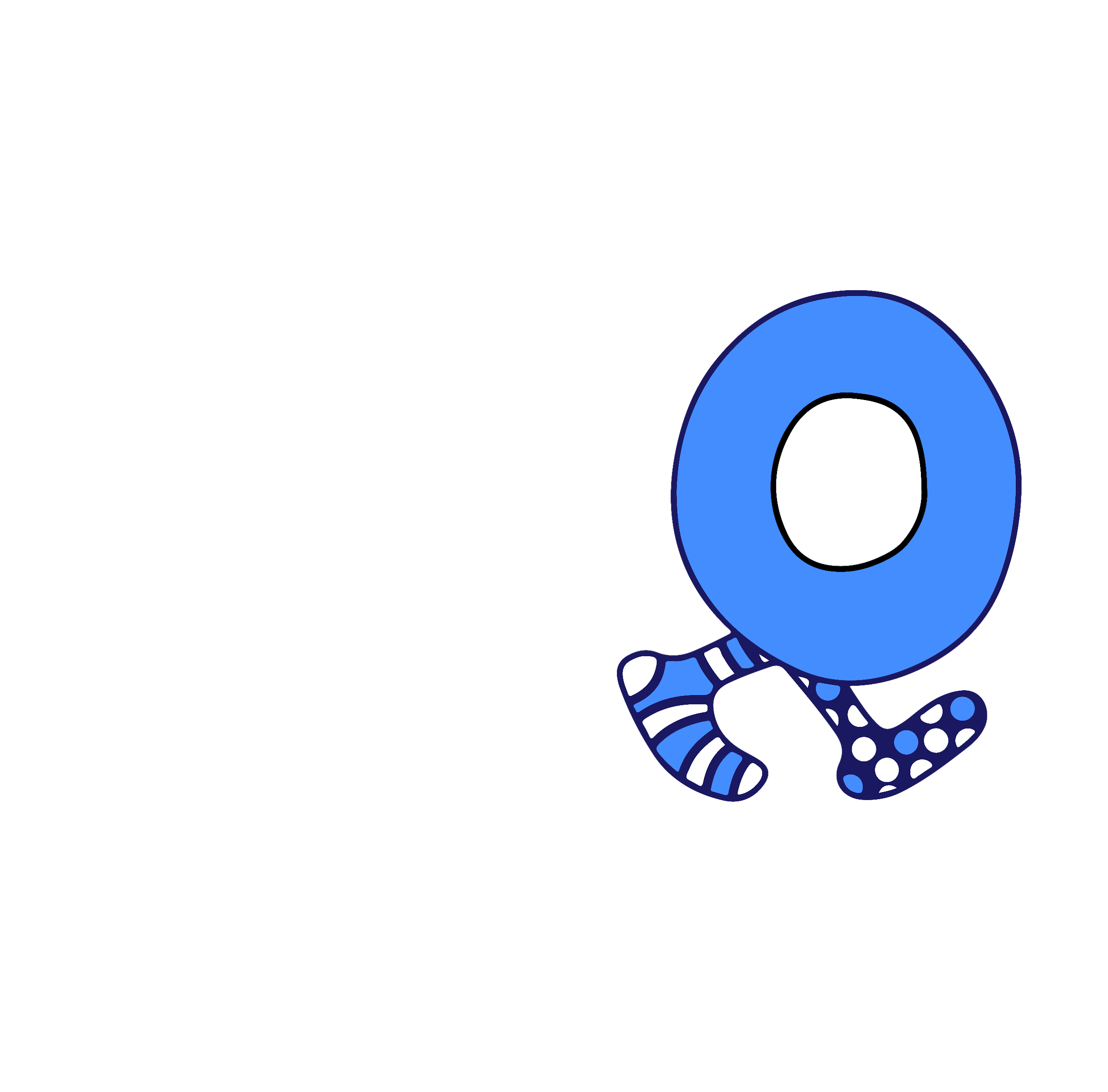 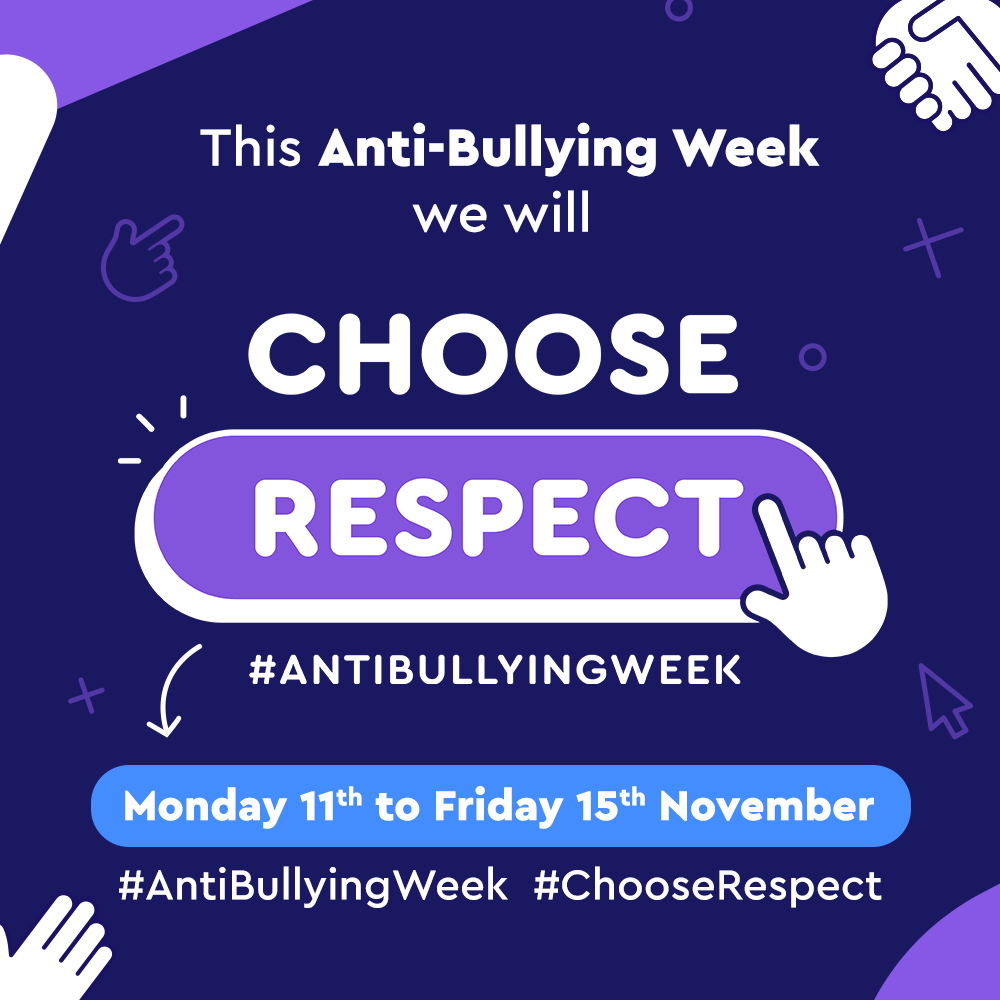 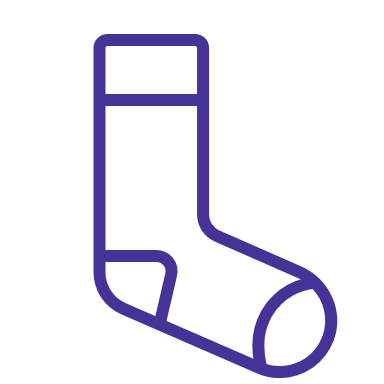 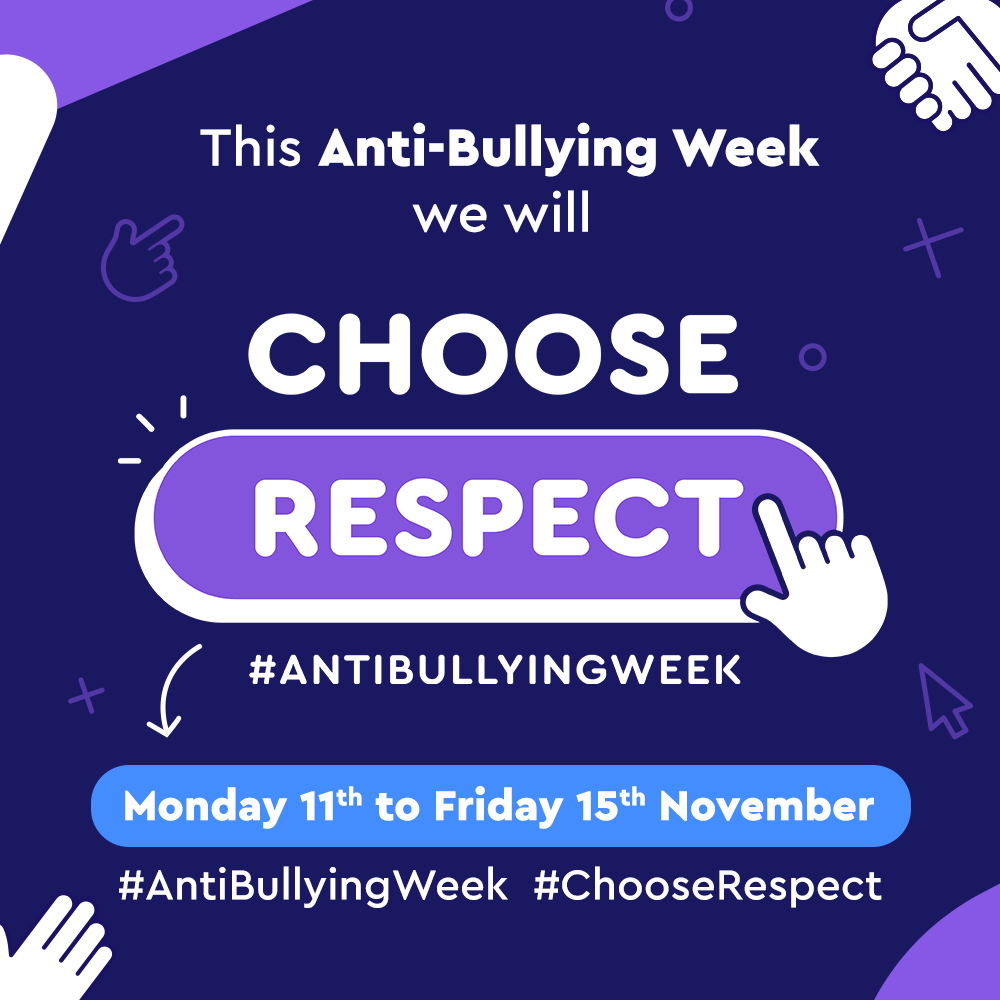 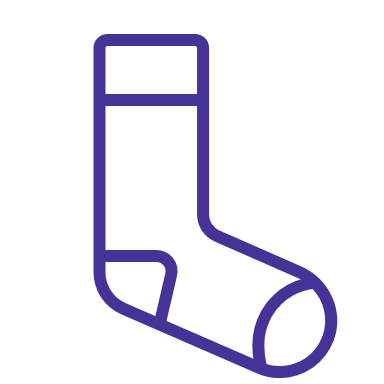 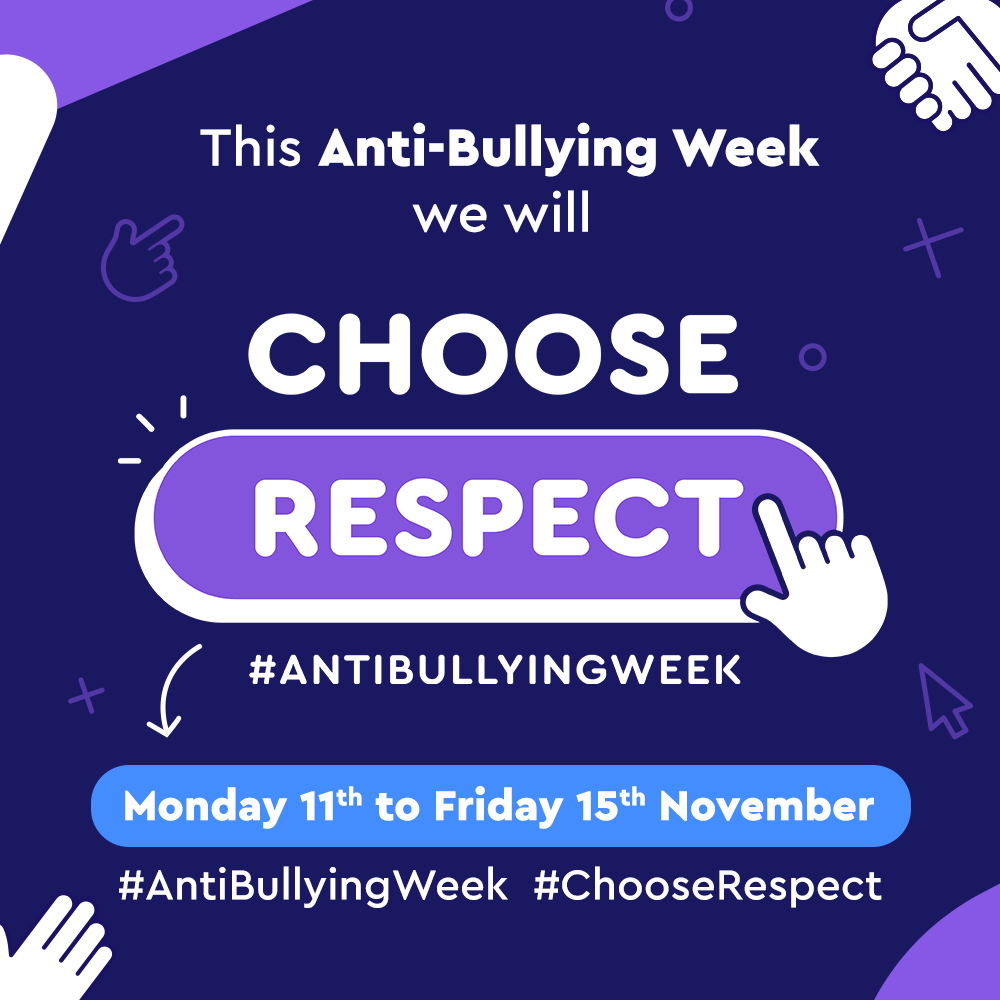 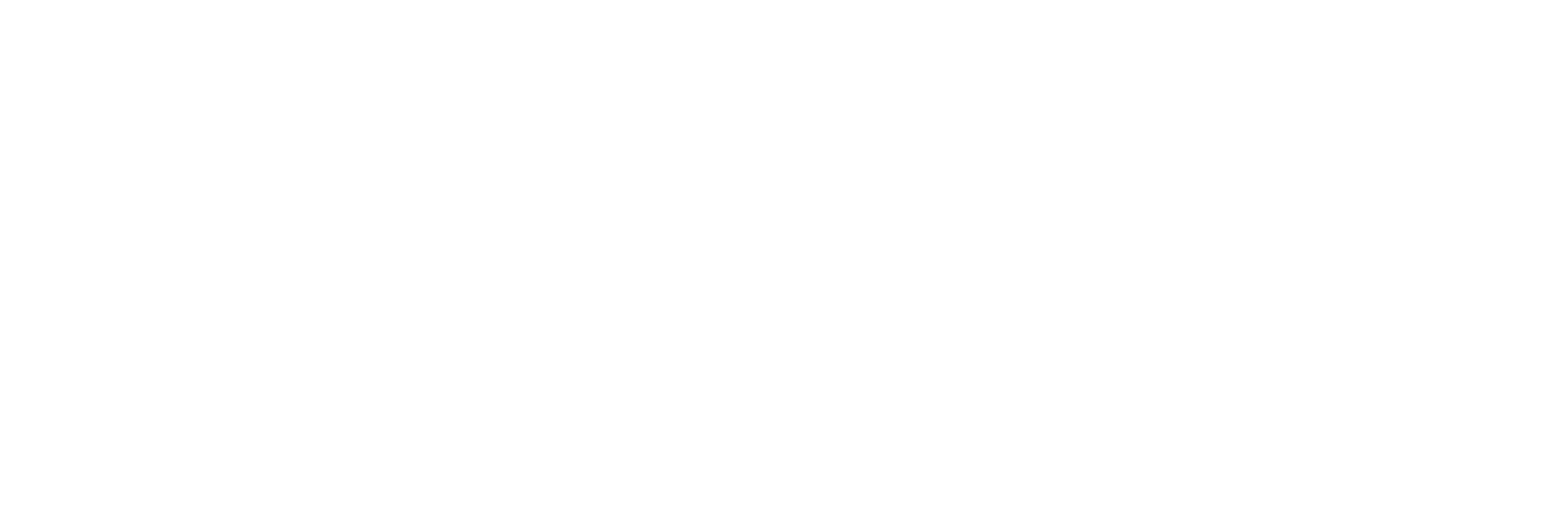 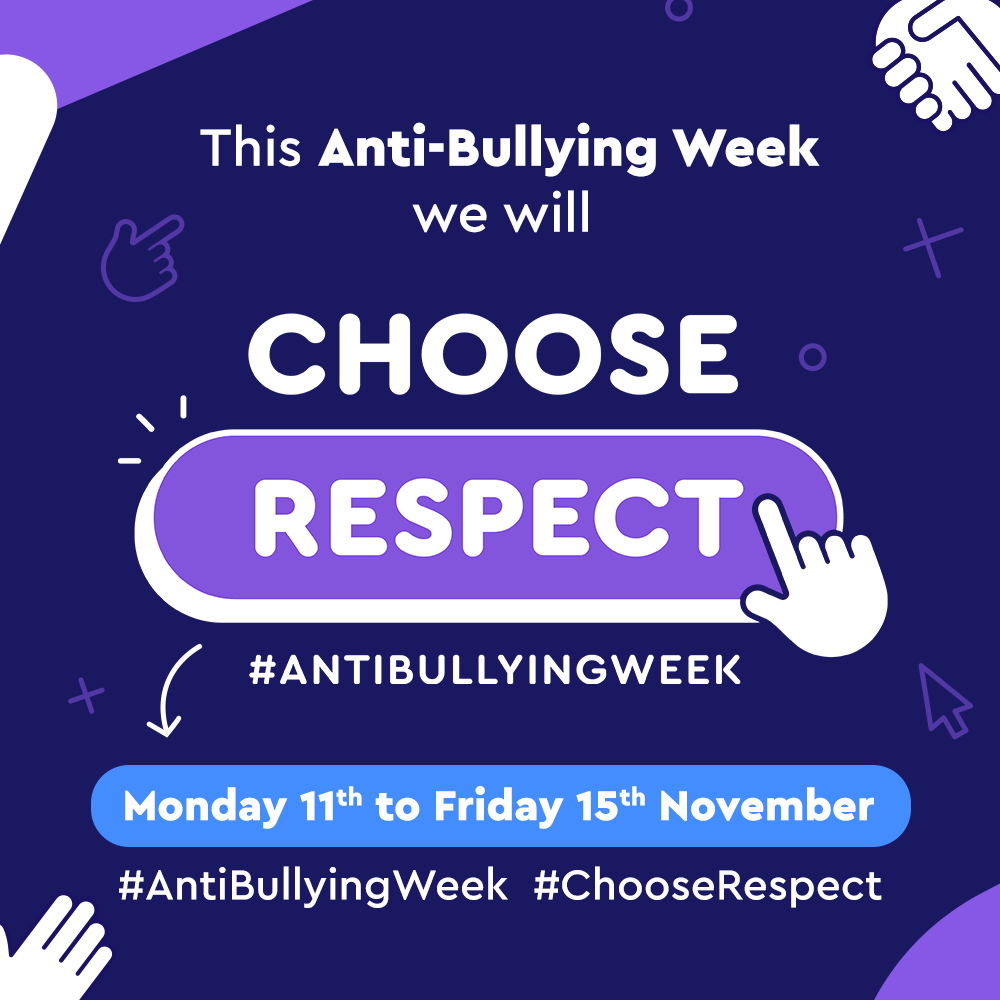 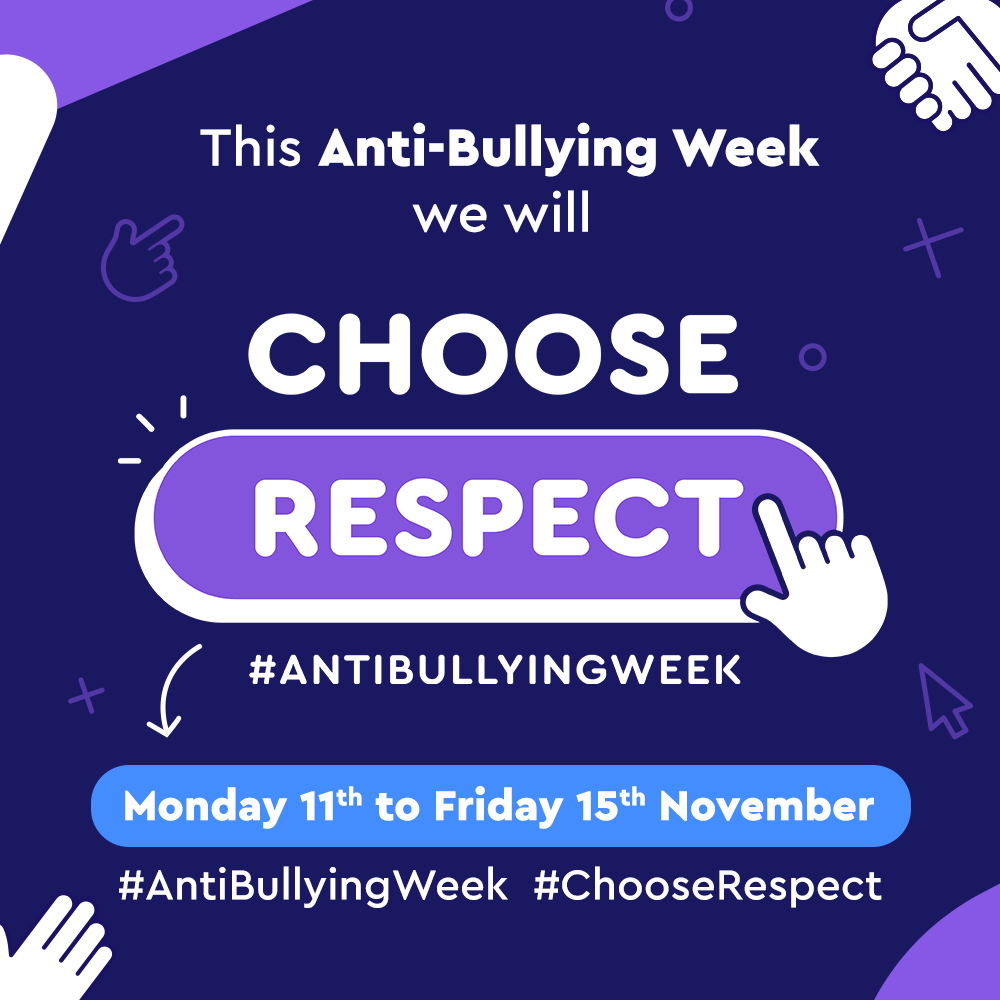 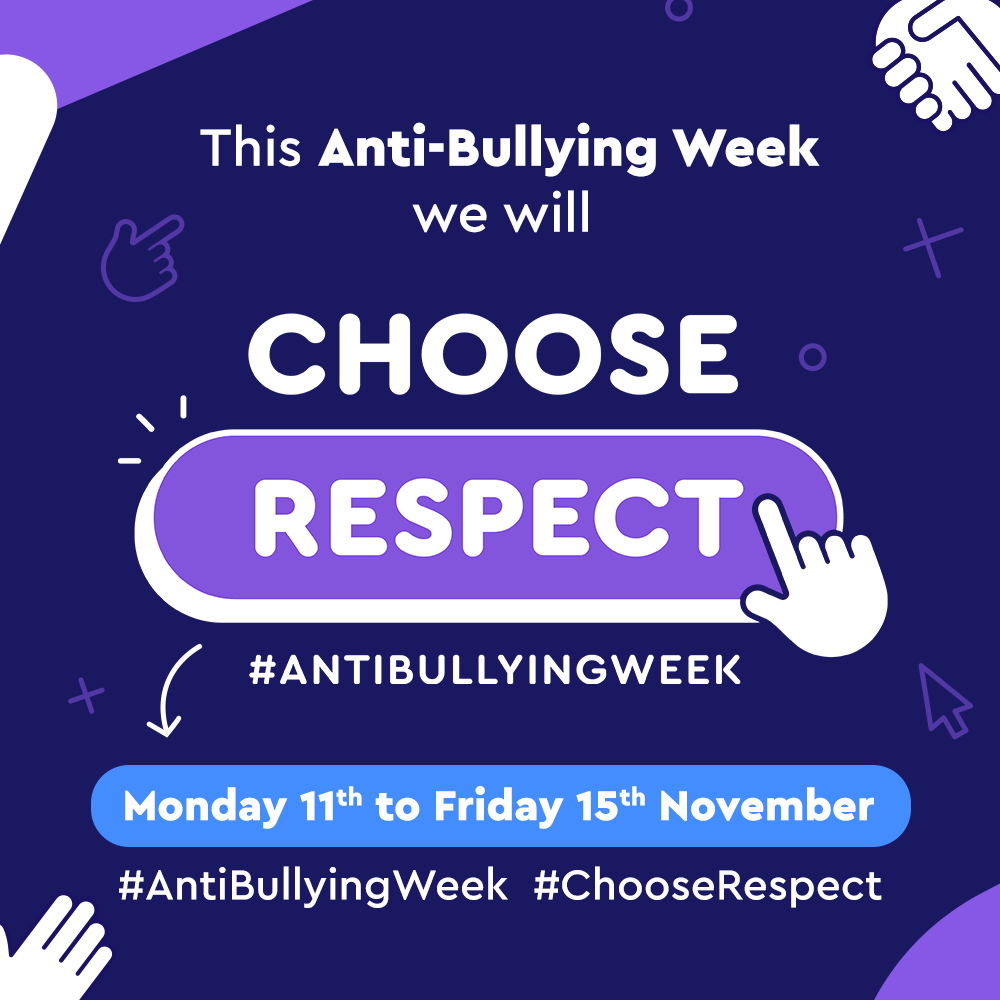 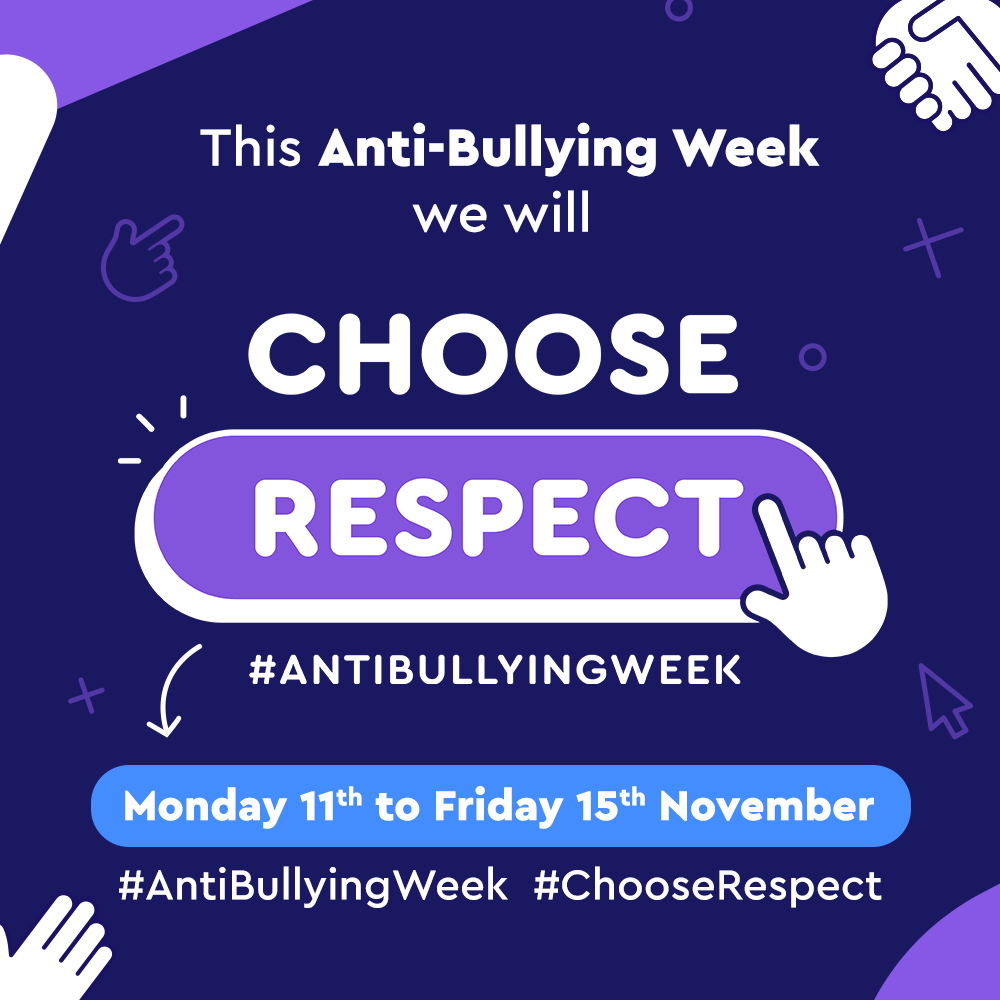 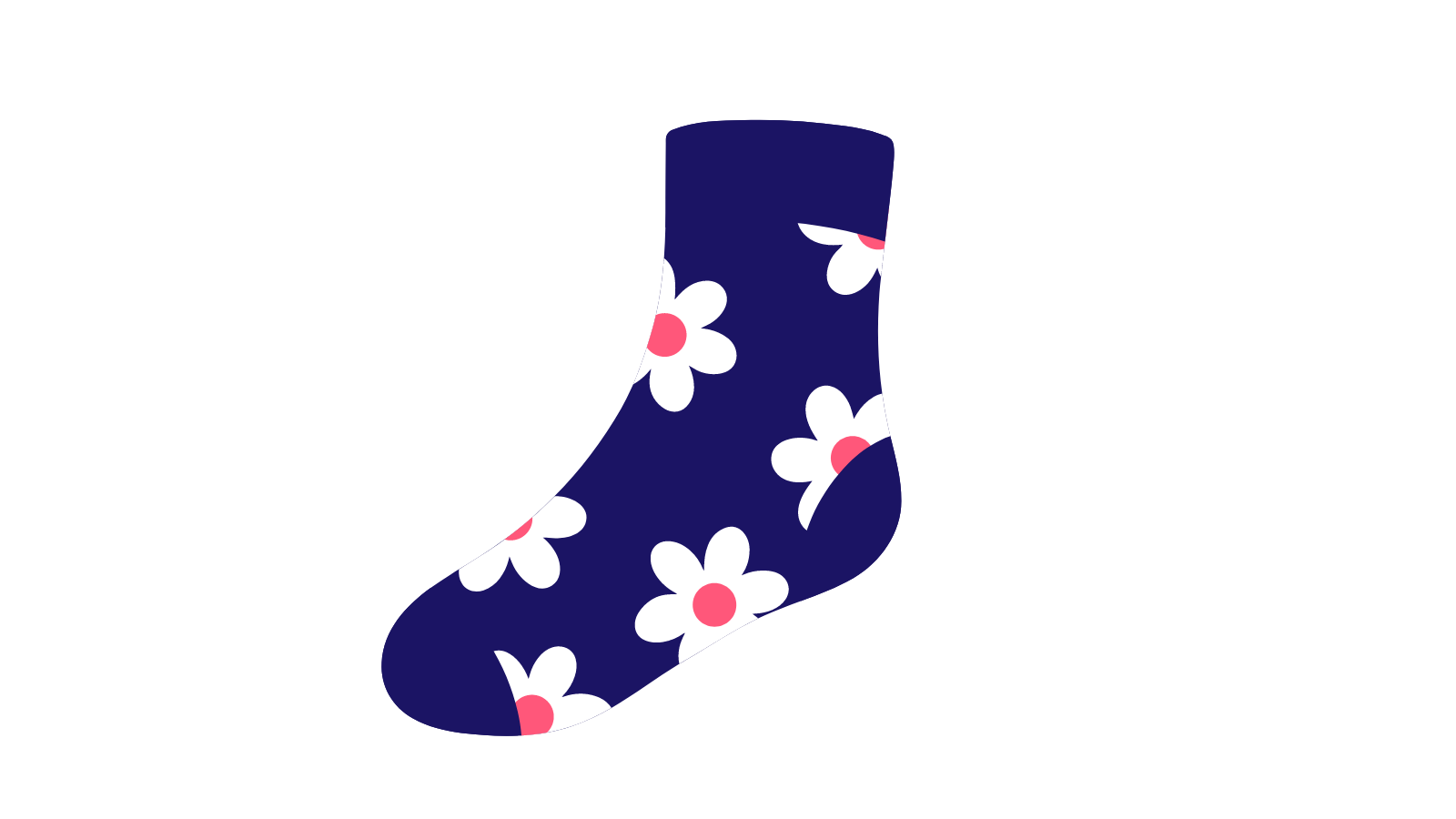 Dangoswch Eich Sanau Od!
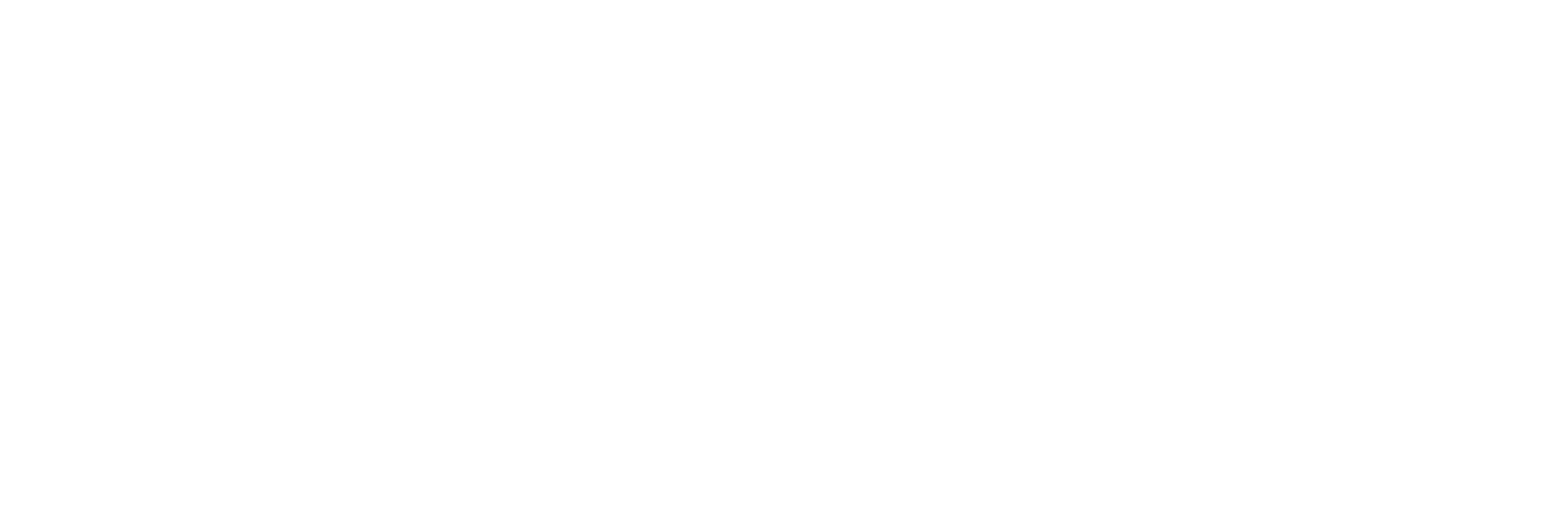 “
CYTGAN CÂN ‘CHOOSE RESPECT’
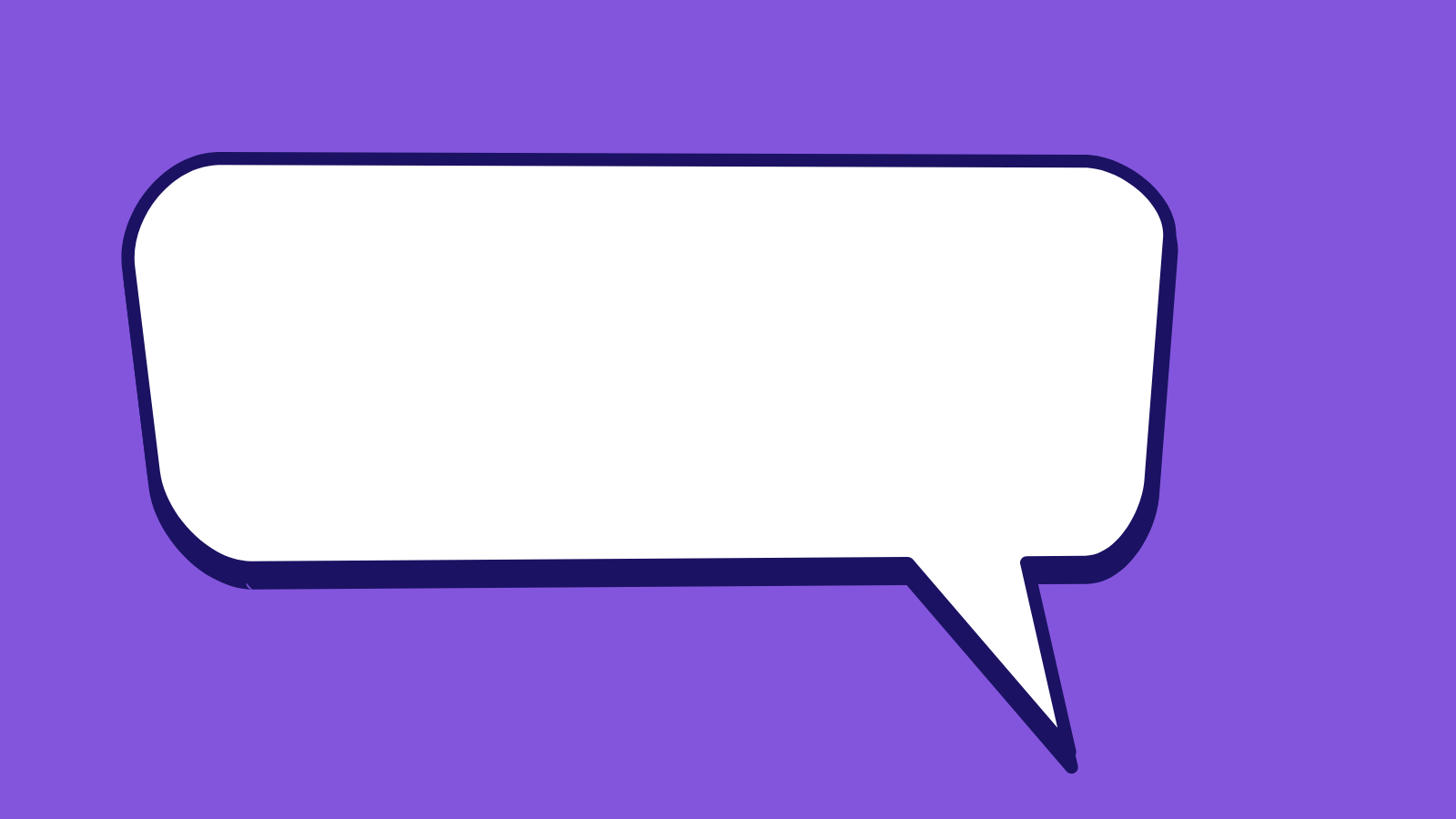 Andy and the Odd Socks
Pob un dros bawb a phawb dros un,
Dewch ynghyd a byddwch yn gry’,
Dewis barch, deall hynny?
Parch, ti’n dangos hynny?
Parch, ti isio hynny?
Dewis parch
“
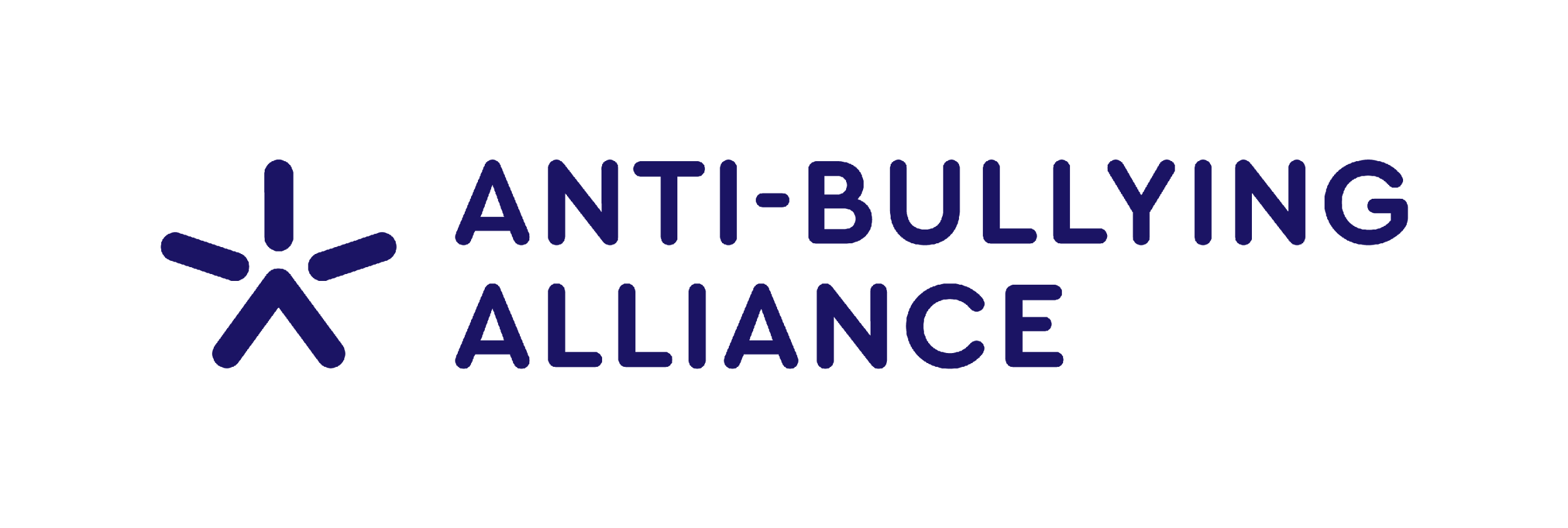 PERFFORMIAD
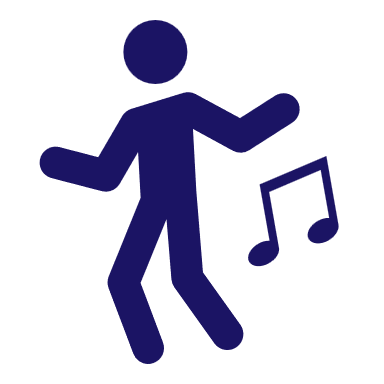 Cyfle i Ddawnsio
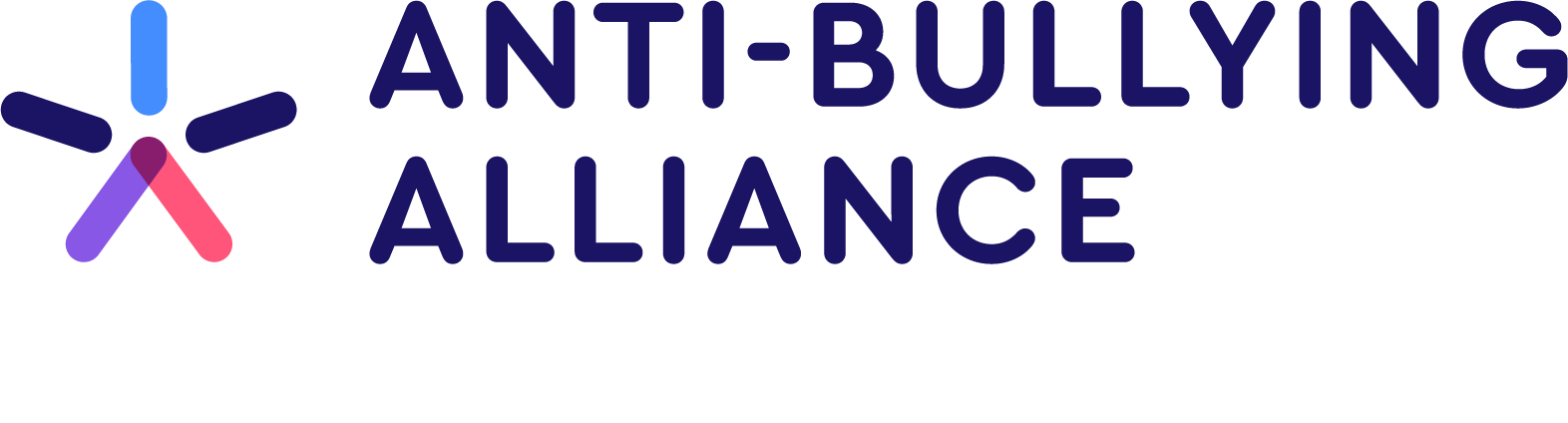 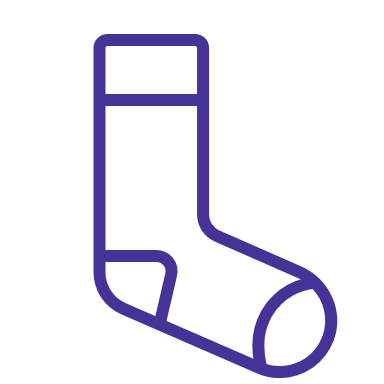 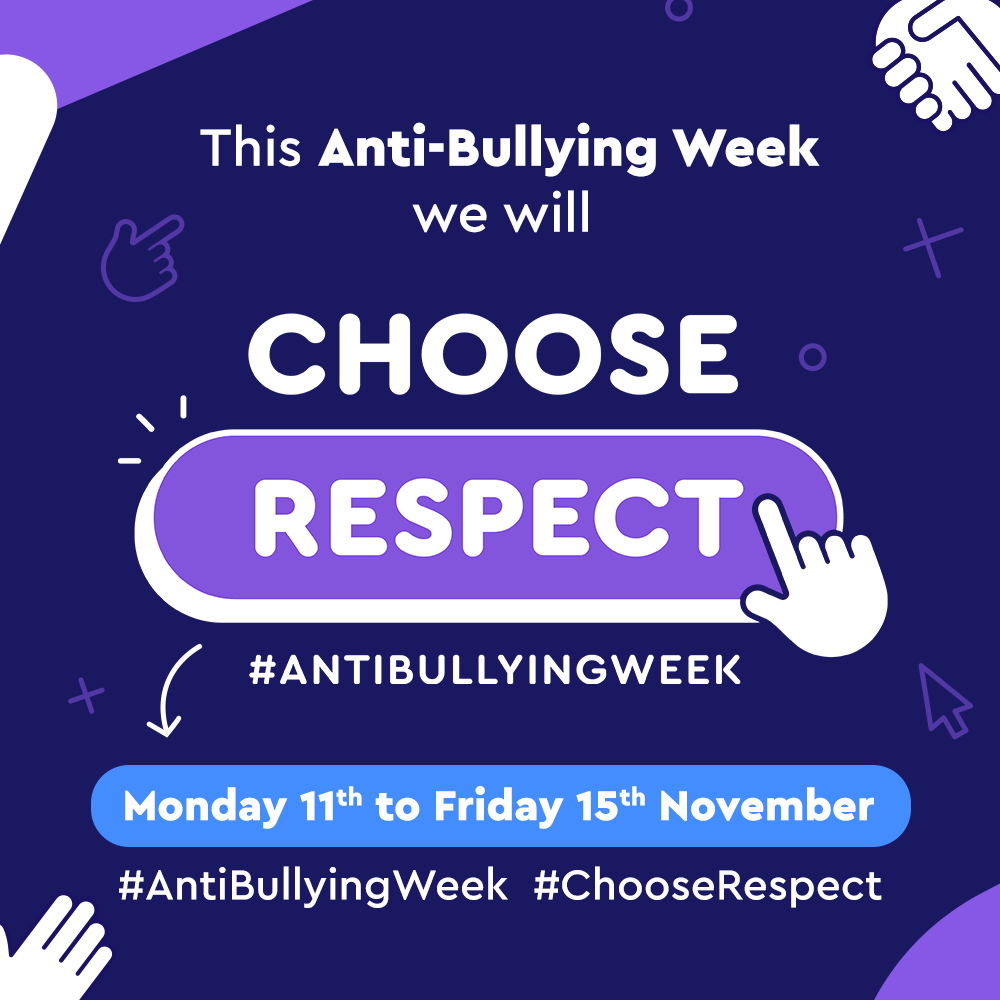 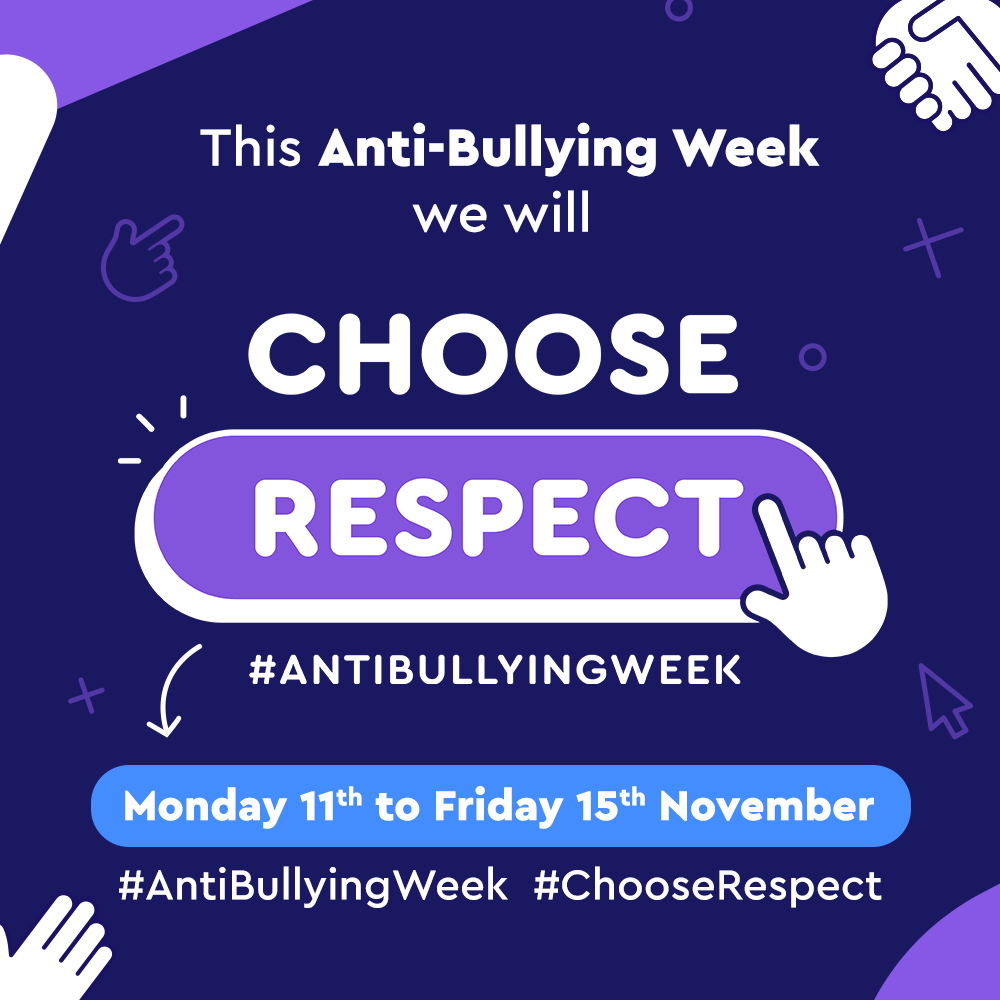 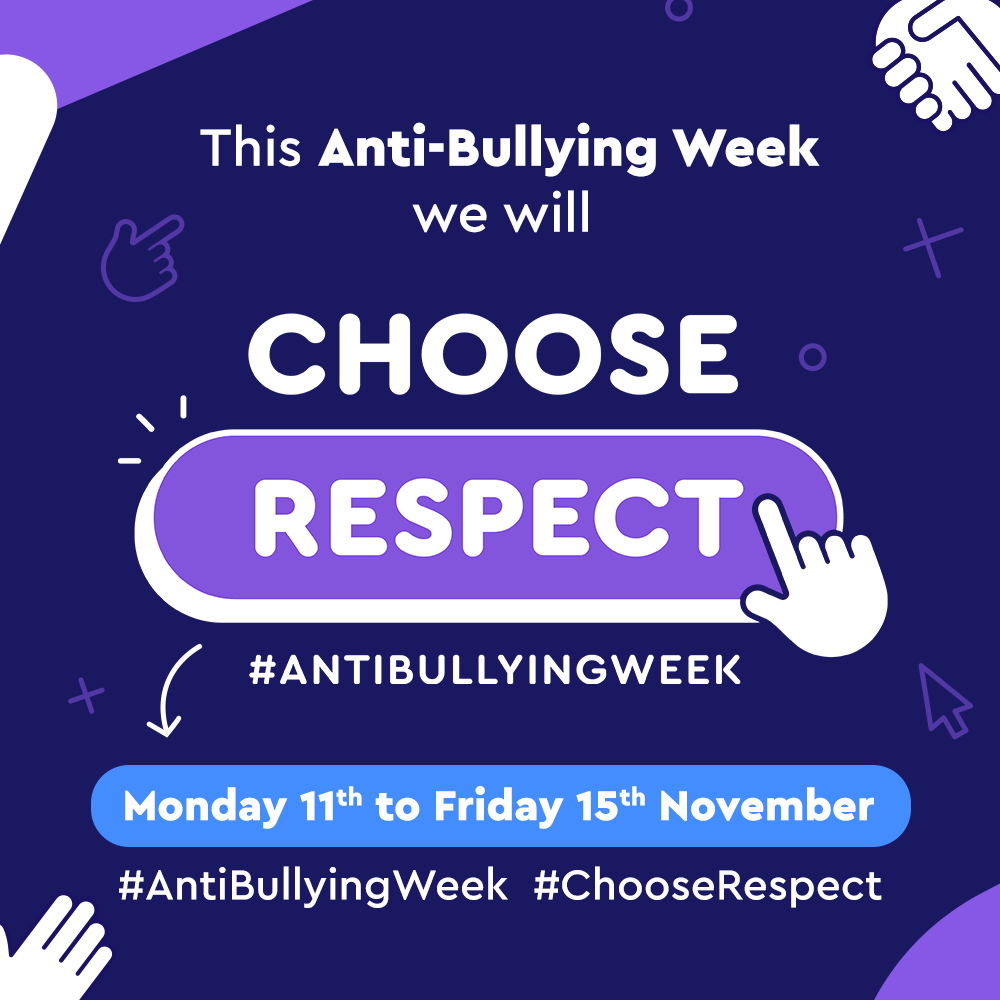 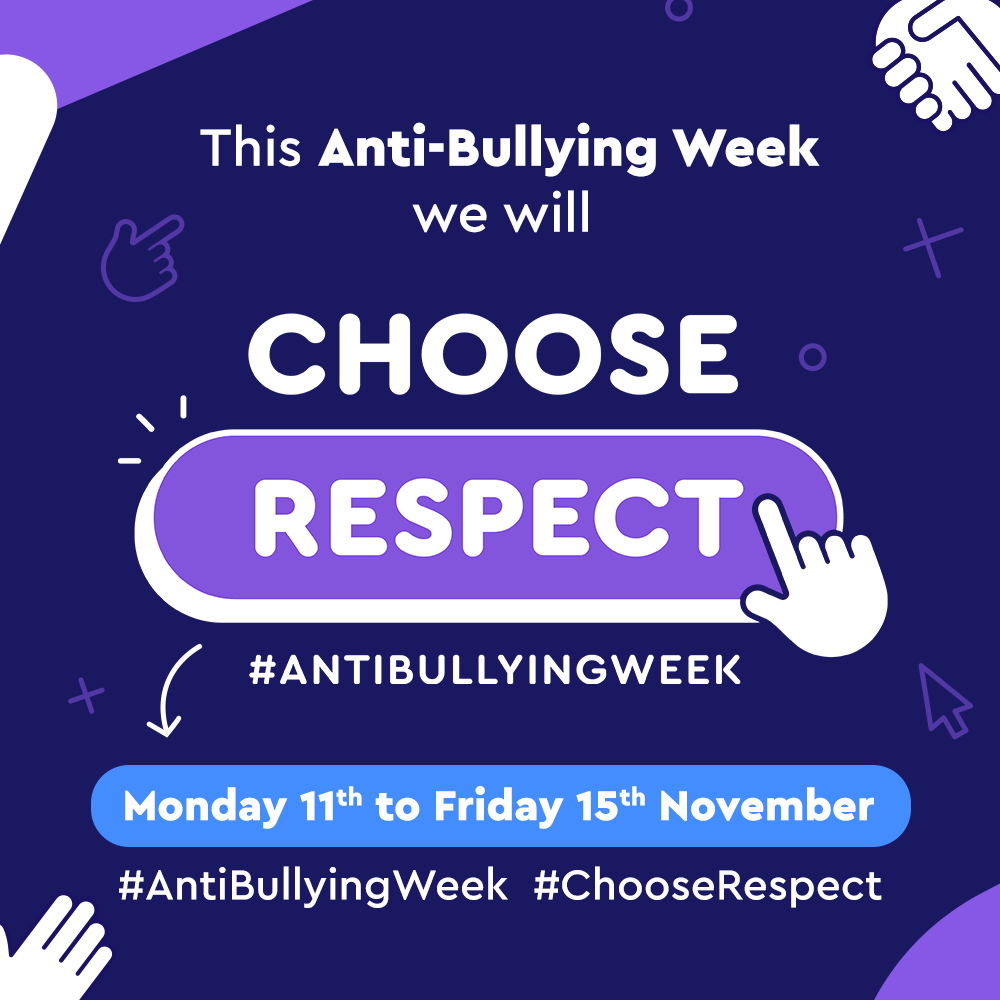 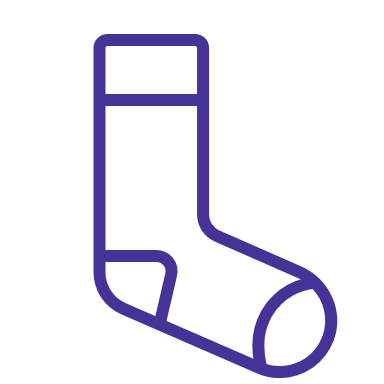 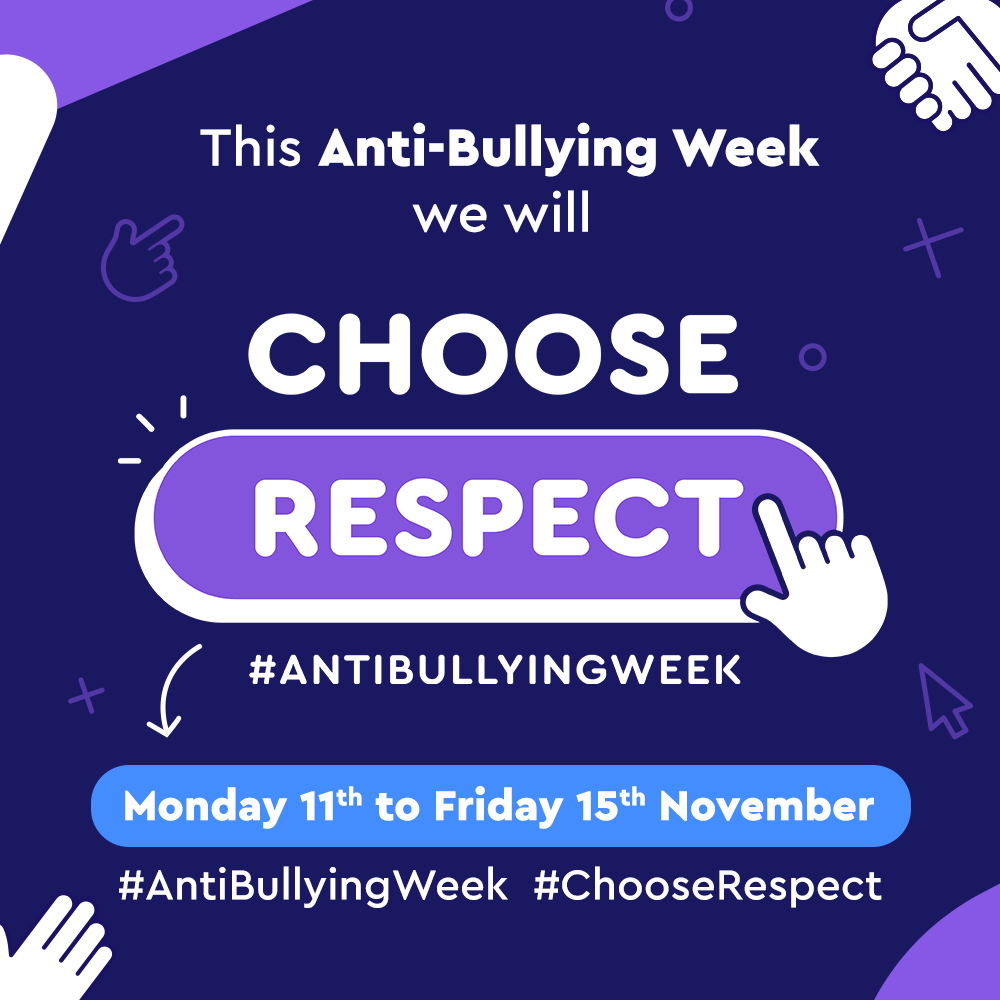 Byddwn yn ychwanegu fideo cân ‘Choose Respect’ gan Andy and the Odd Socks yn nes at Wythnos Gwrth-fwlio. Gwyliwch amdano!
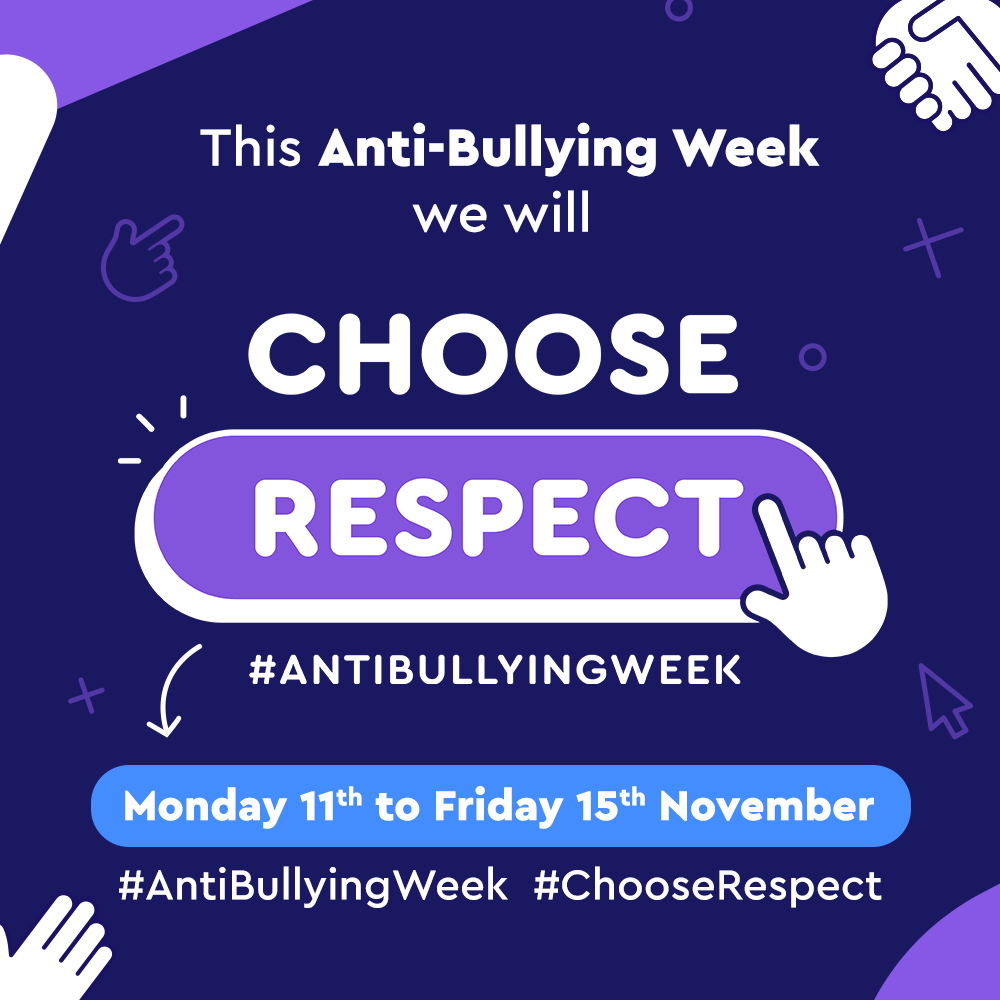 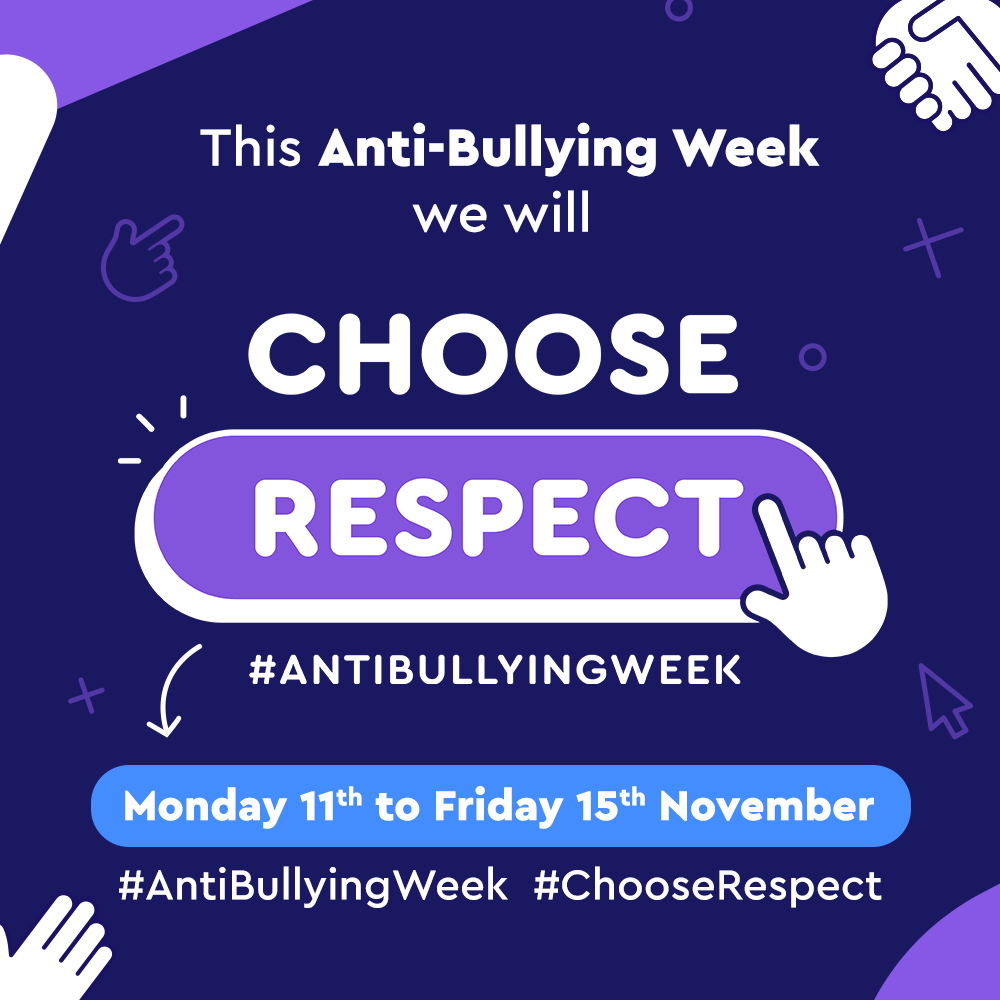 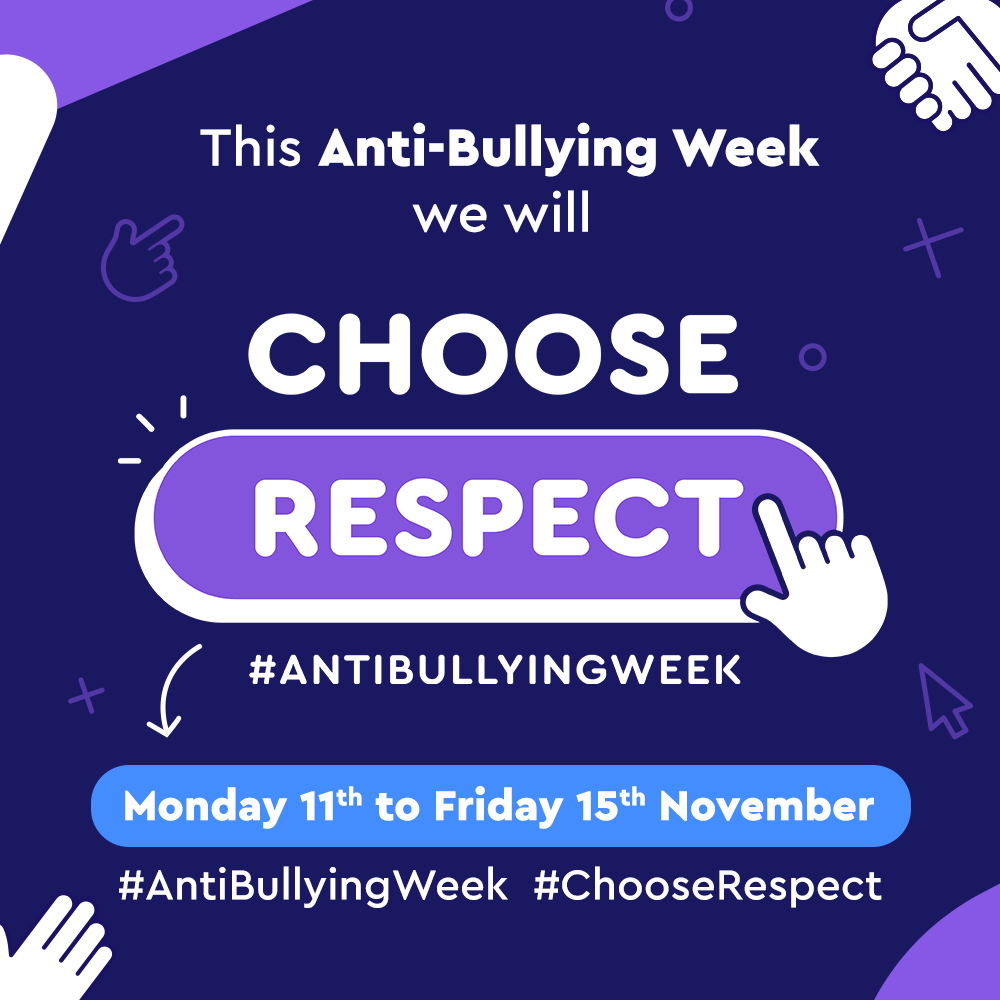 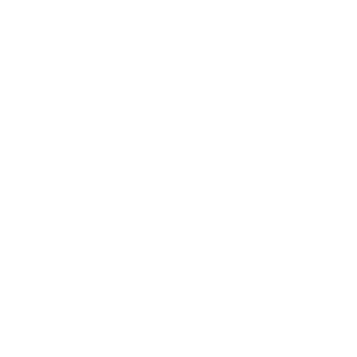 https://anti-bullyingalliance.org.uk/anti-bullying-week-2024-choose-respect/school-resources/diwrnod-sanau-od-2024-odd-socks-day-2024
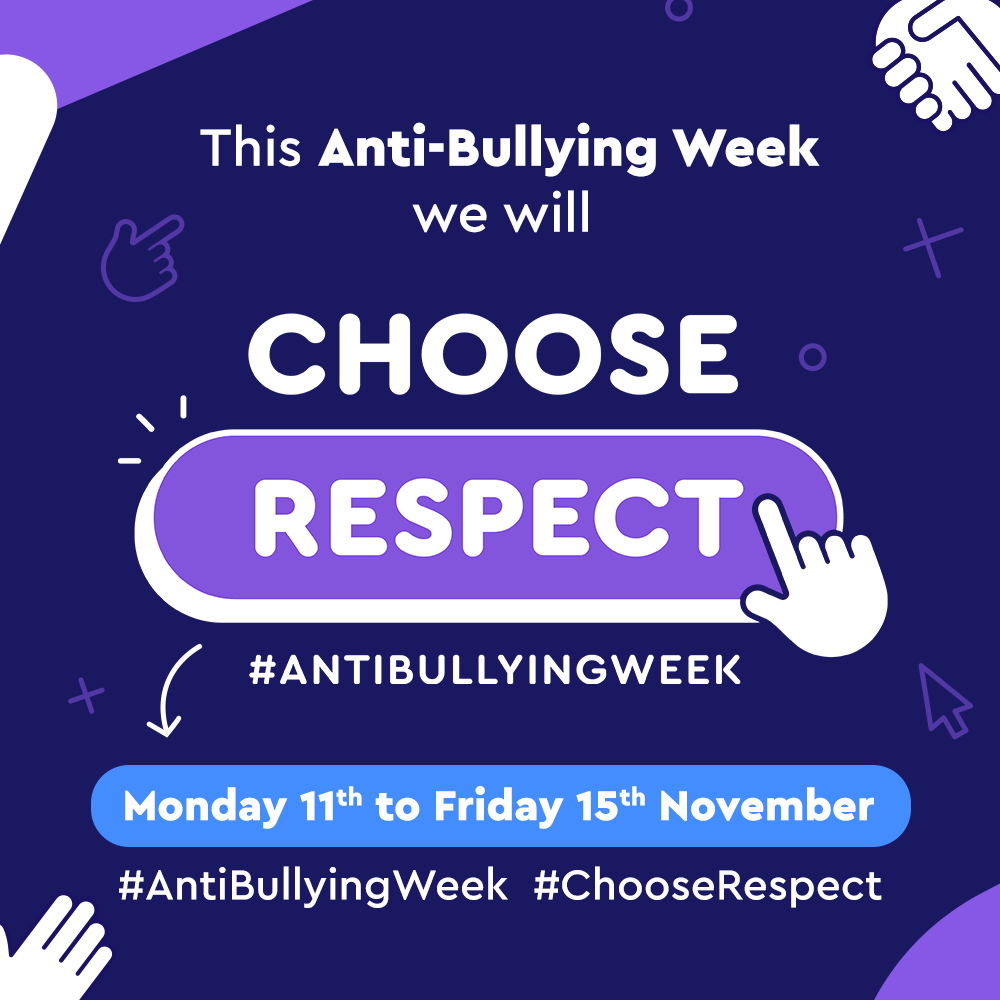 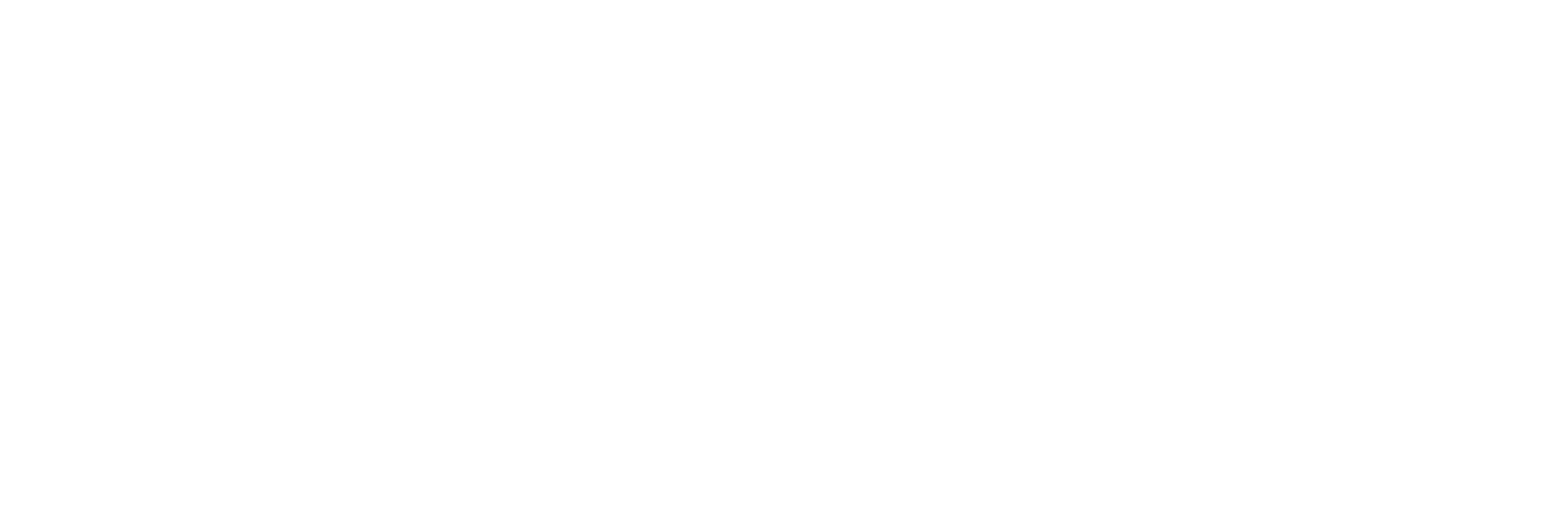 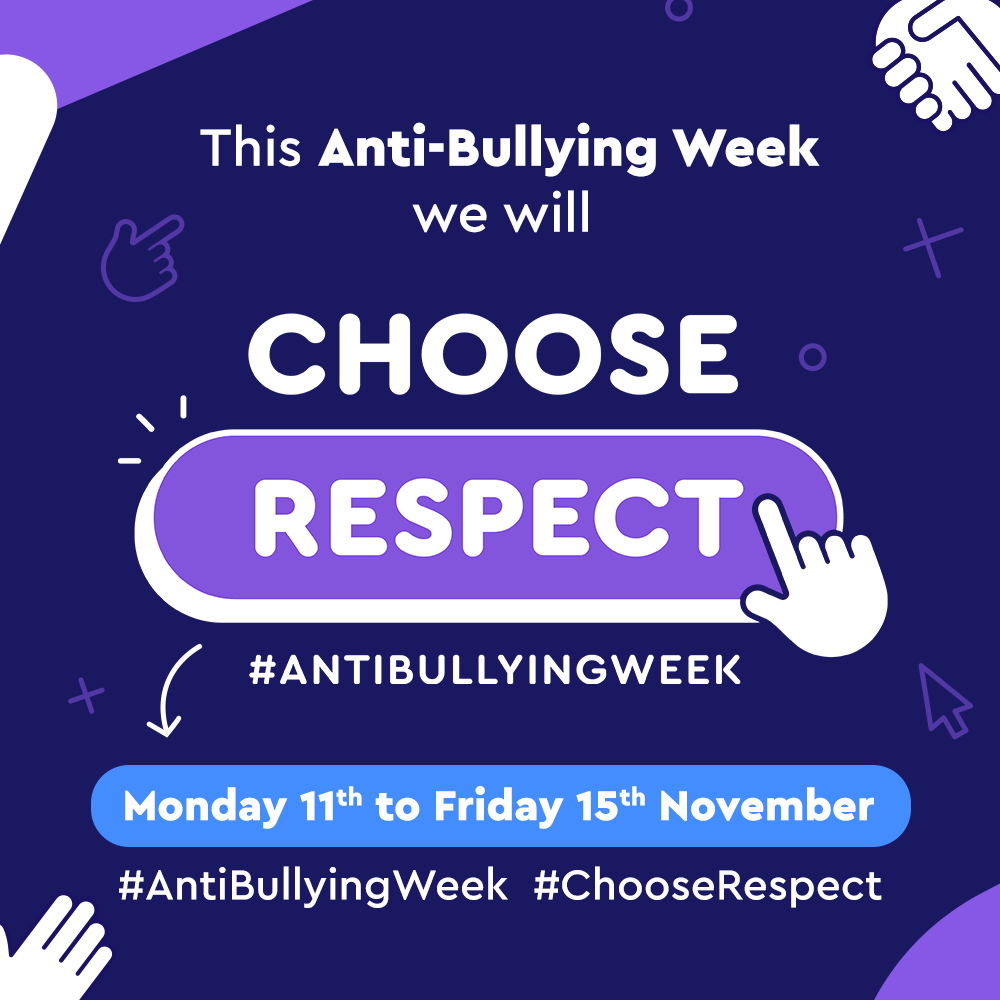 “
BETH YW PARCH?
Diffiniad Oxford Languages:
Rhoi sylw teg i deimladau,
dymuniadau neu hawliau pobl eraill
“
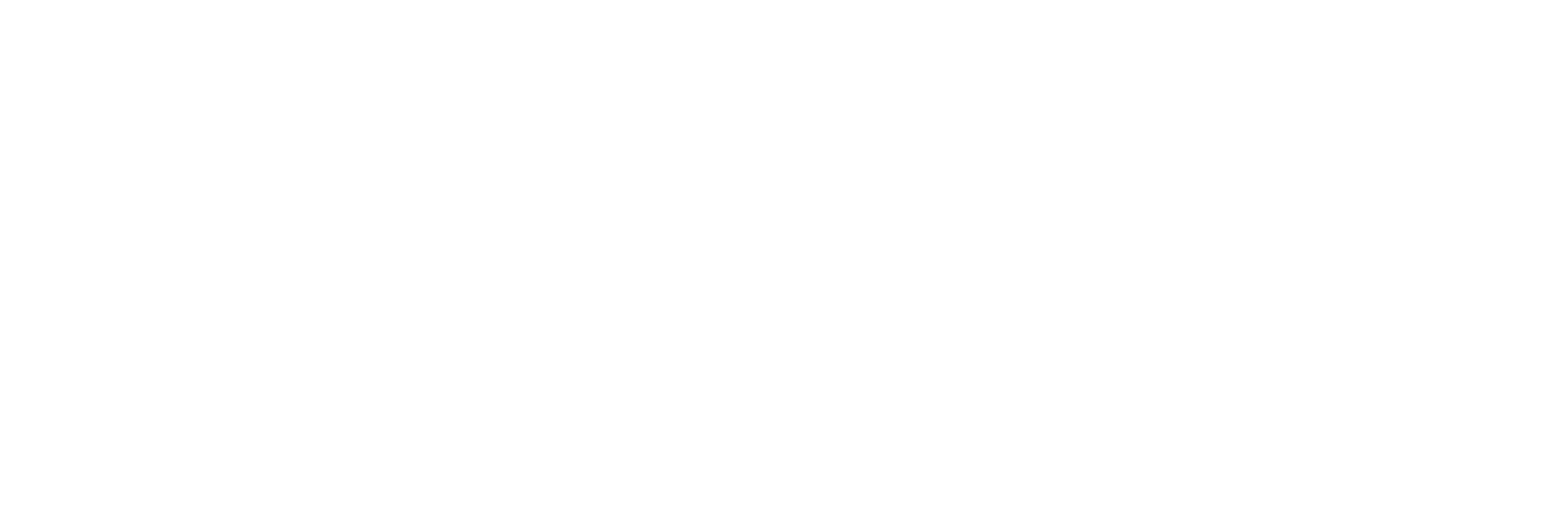 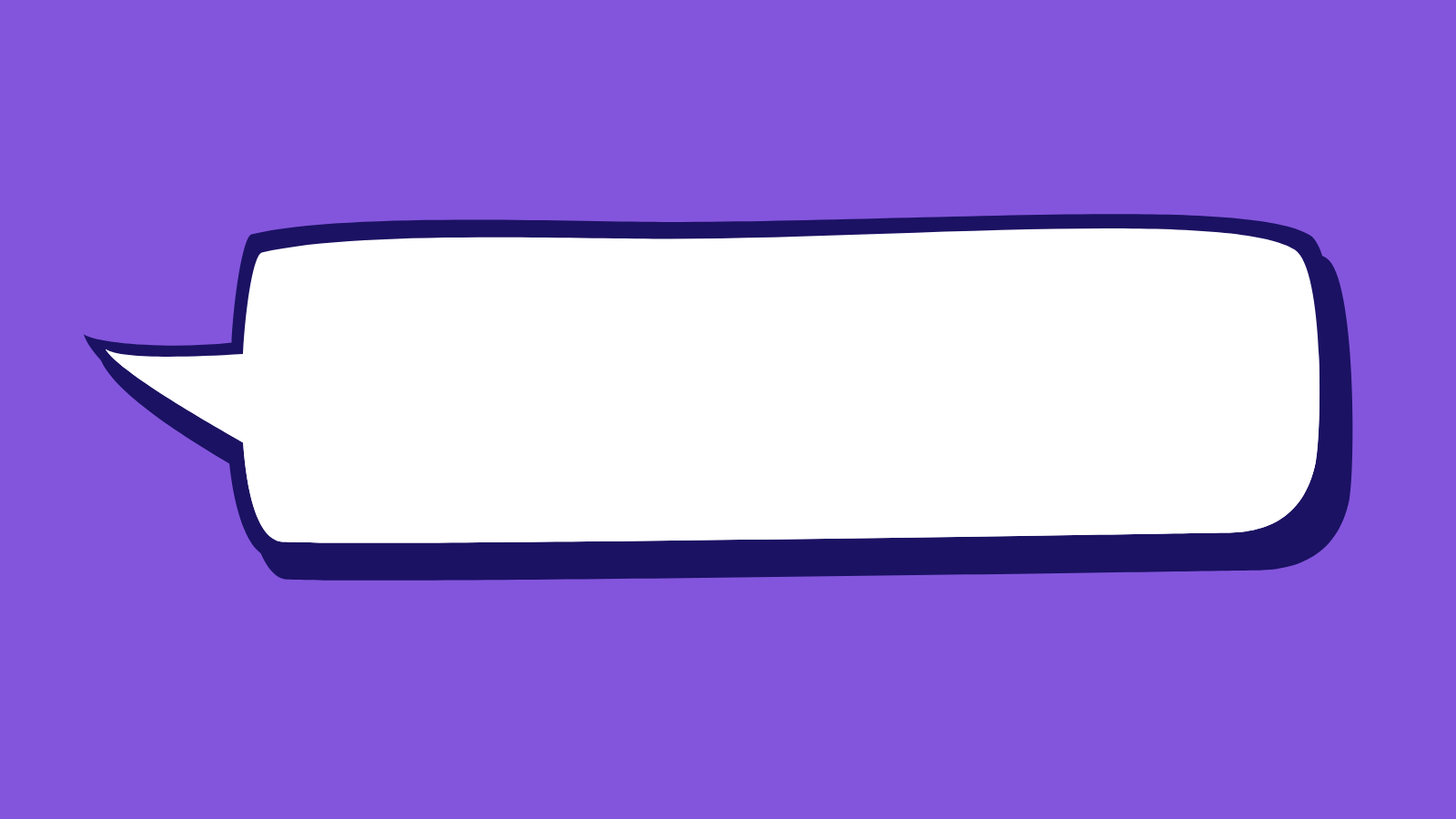 ?
Beth yw diben Diwrnod Sanau Od?
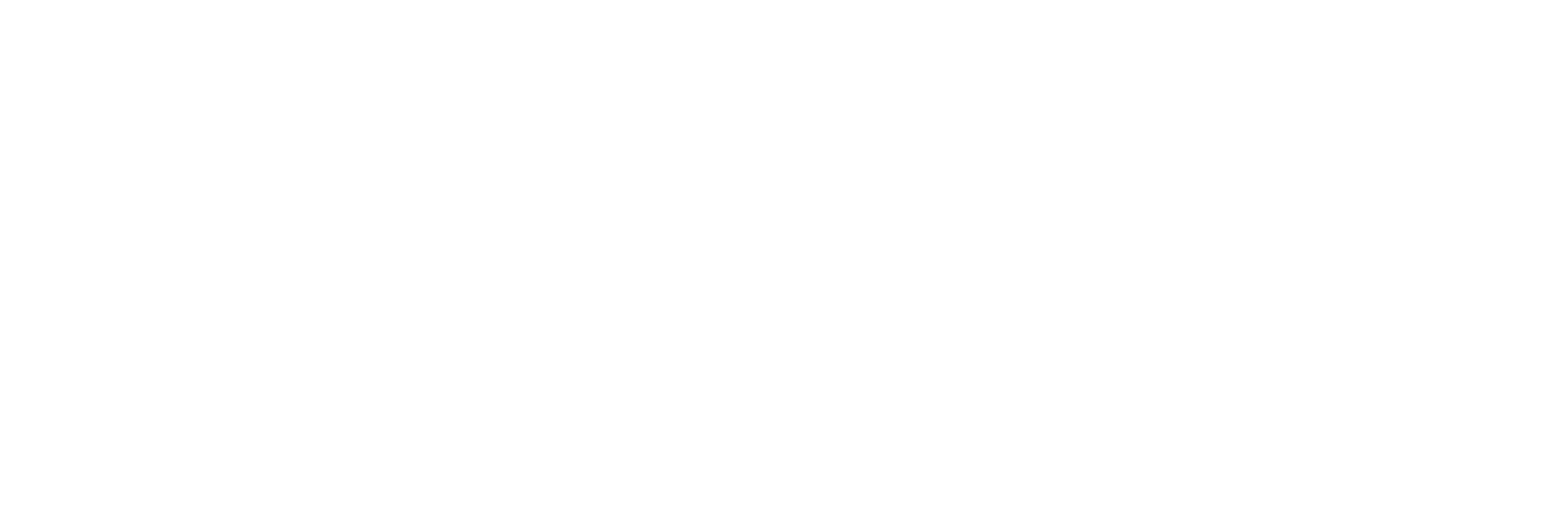 “
CYTGAN
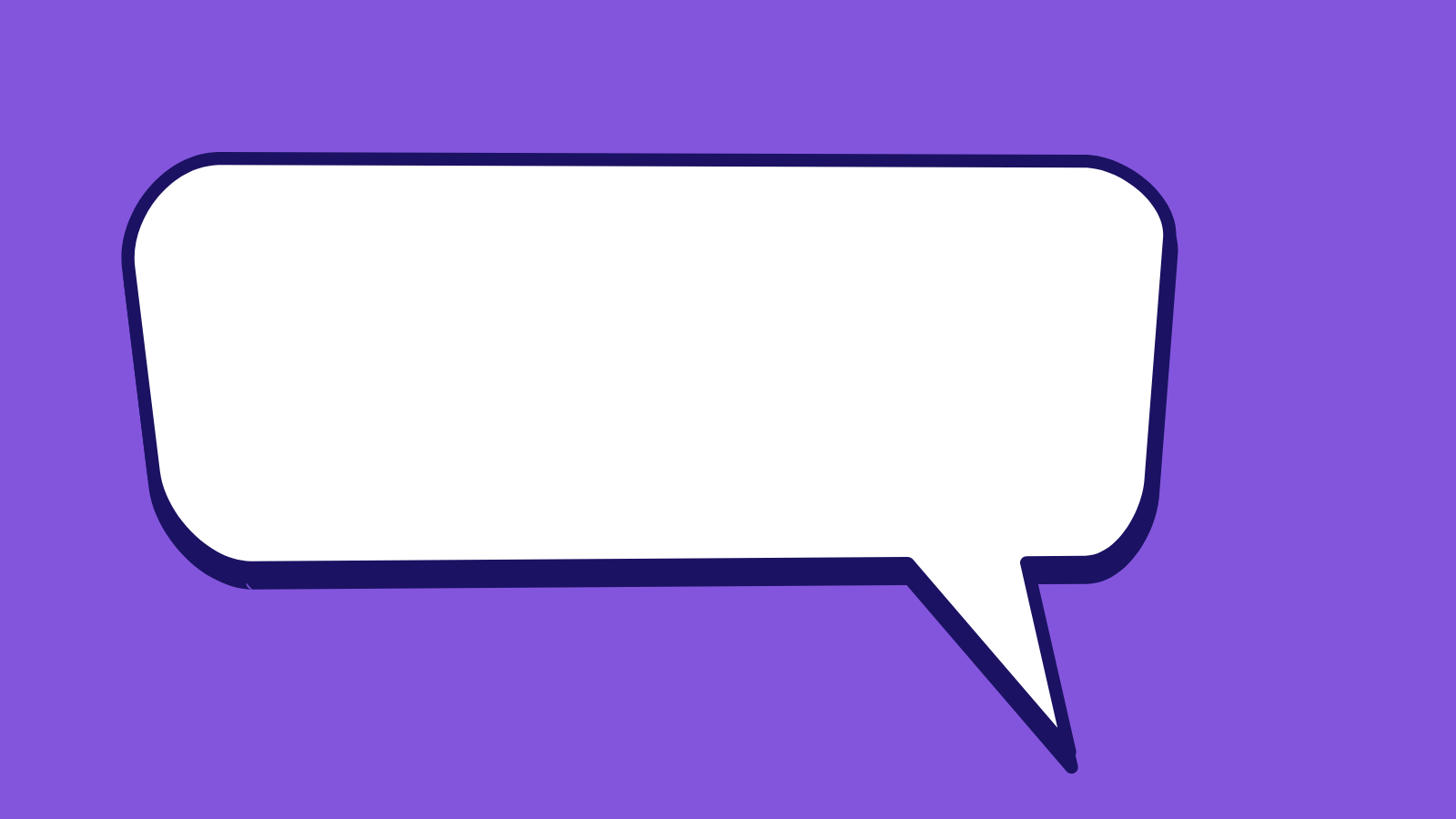 ‘Choose Respect’ – Andy and the Odd Socks
Pob un dros bawb (A PHAWB DROS UN)
Dewch ynghyd a (BYDDWCH YN GRY’)
(DEWIS PARCH) Deall hynny?
(PARCH) Dangos hynny?
(PARCH) Ti isio hynny?
(DEWIS PARCH!)
“
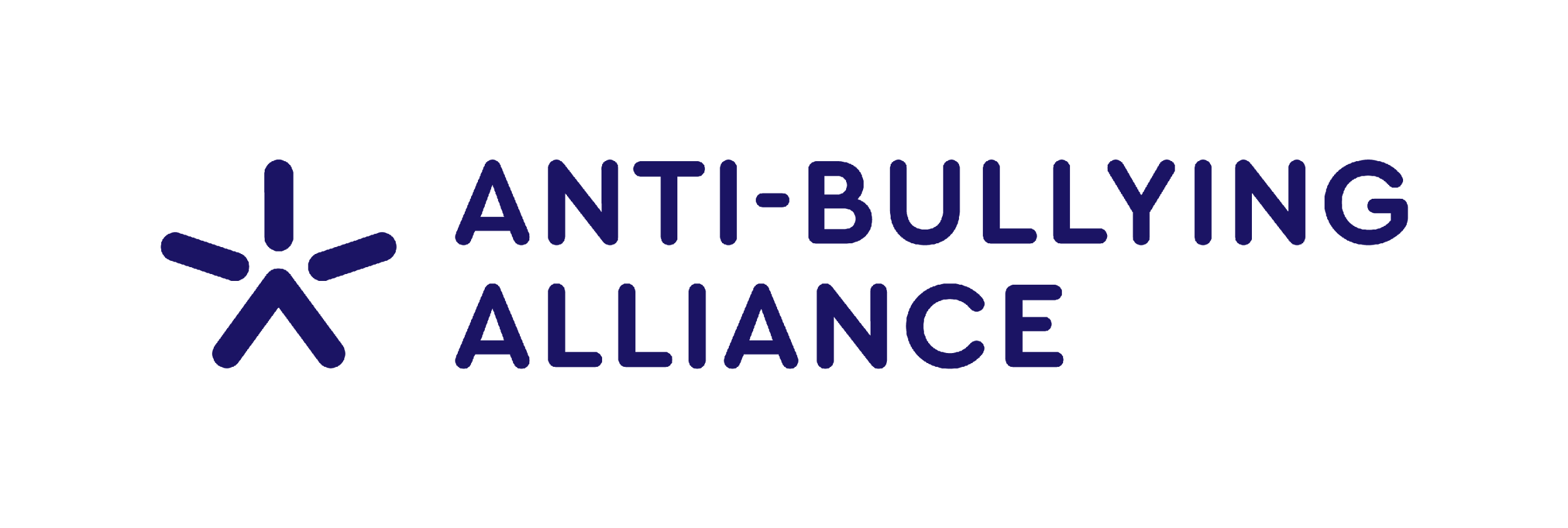 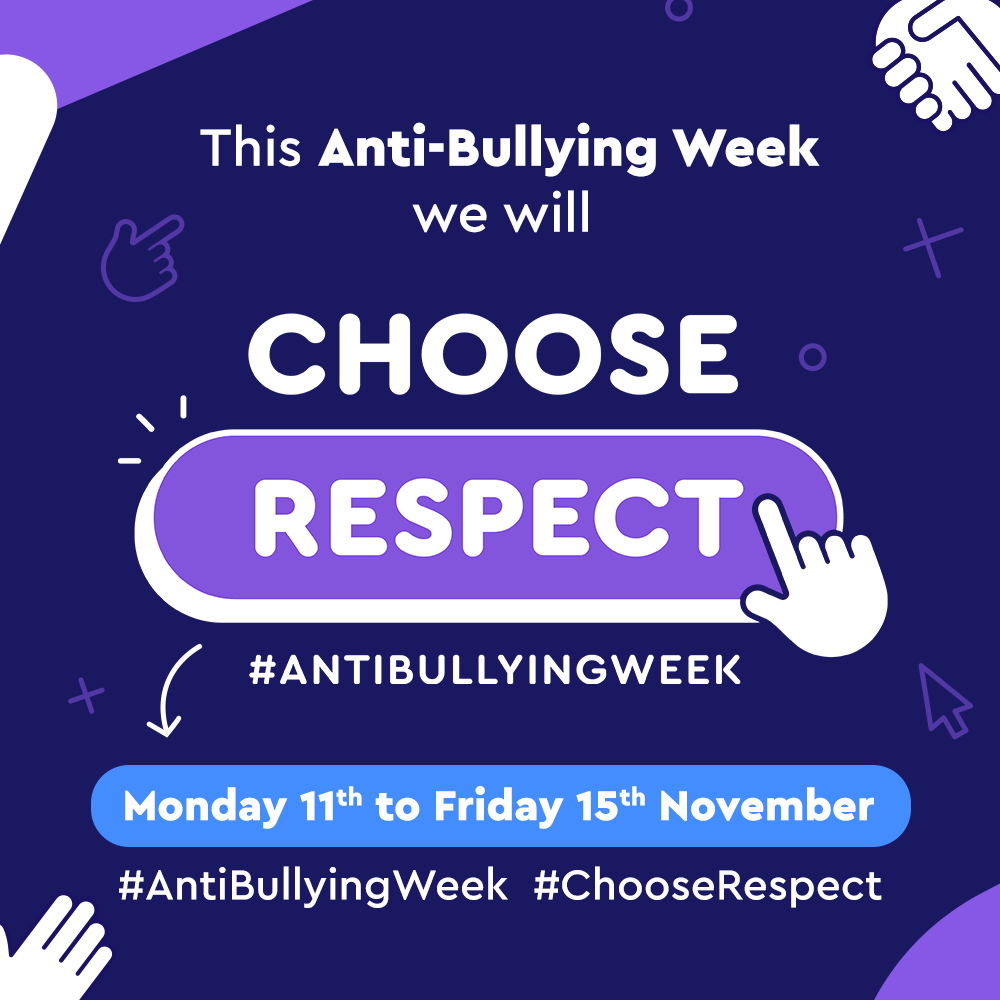 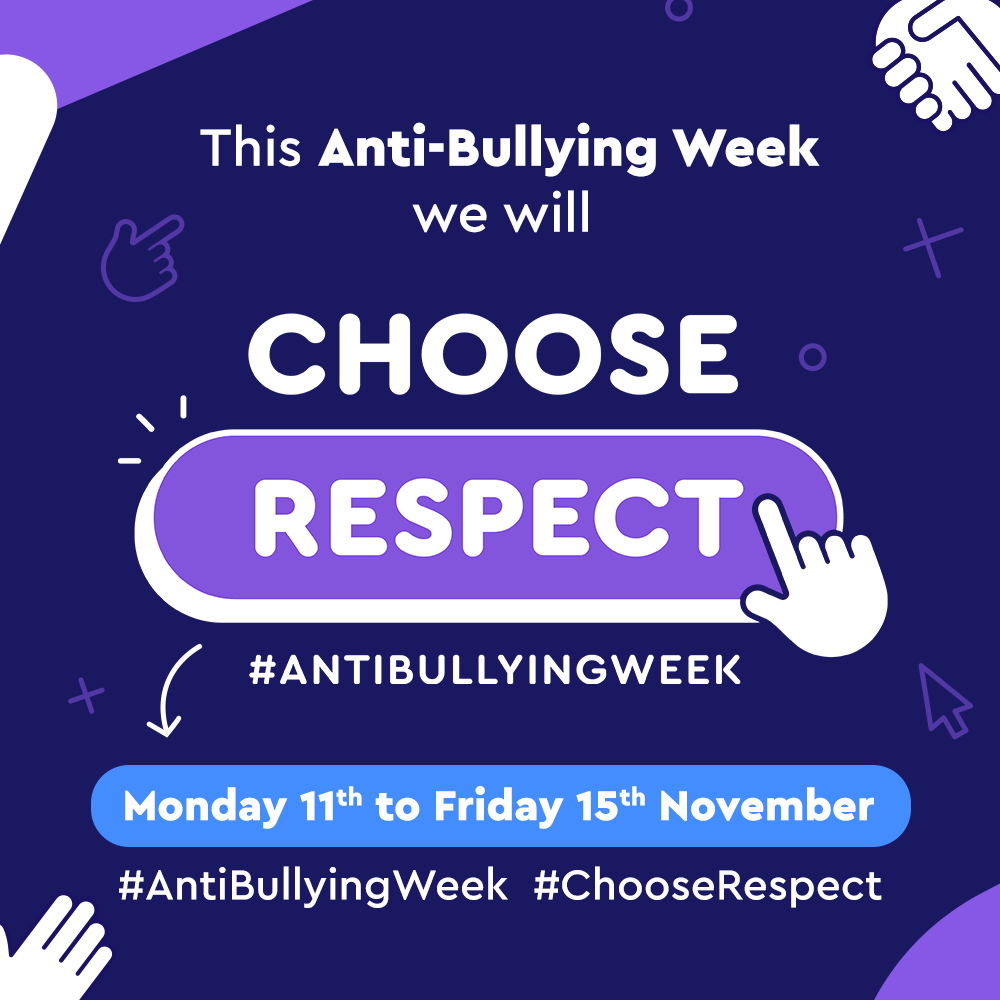 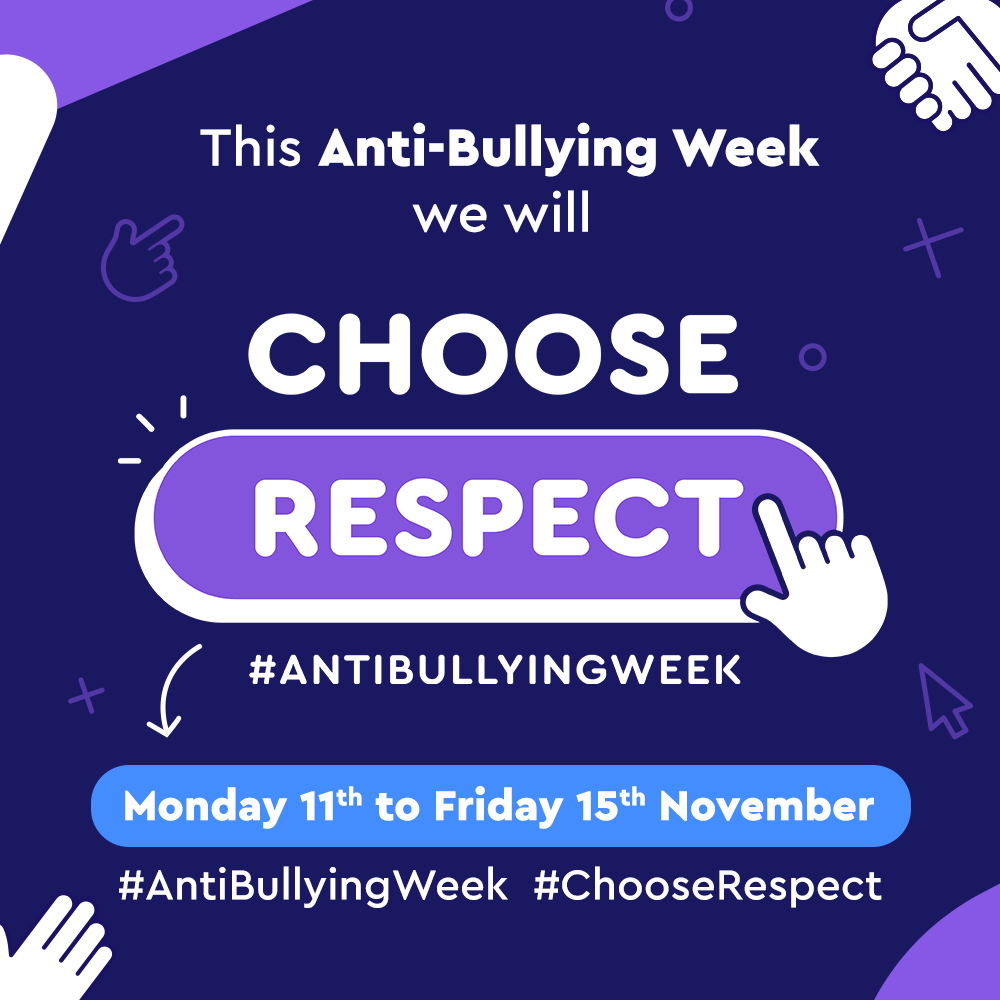 AT BWY ALLWCH CHI DROI I SIARAD YN YR YSGOL?
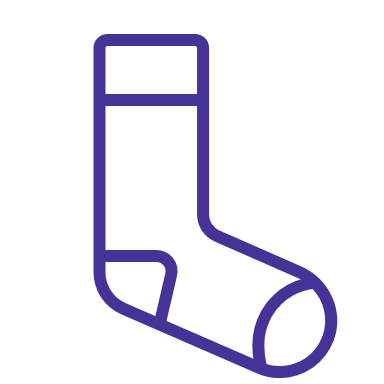 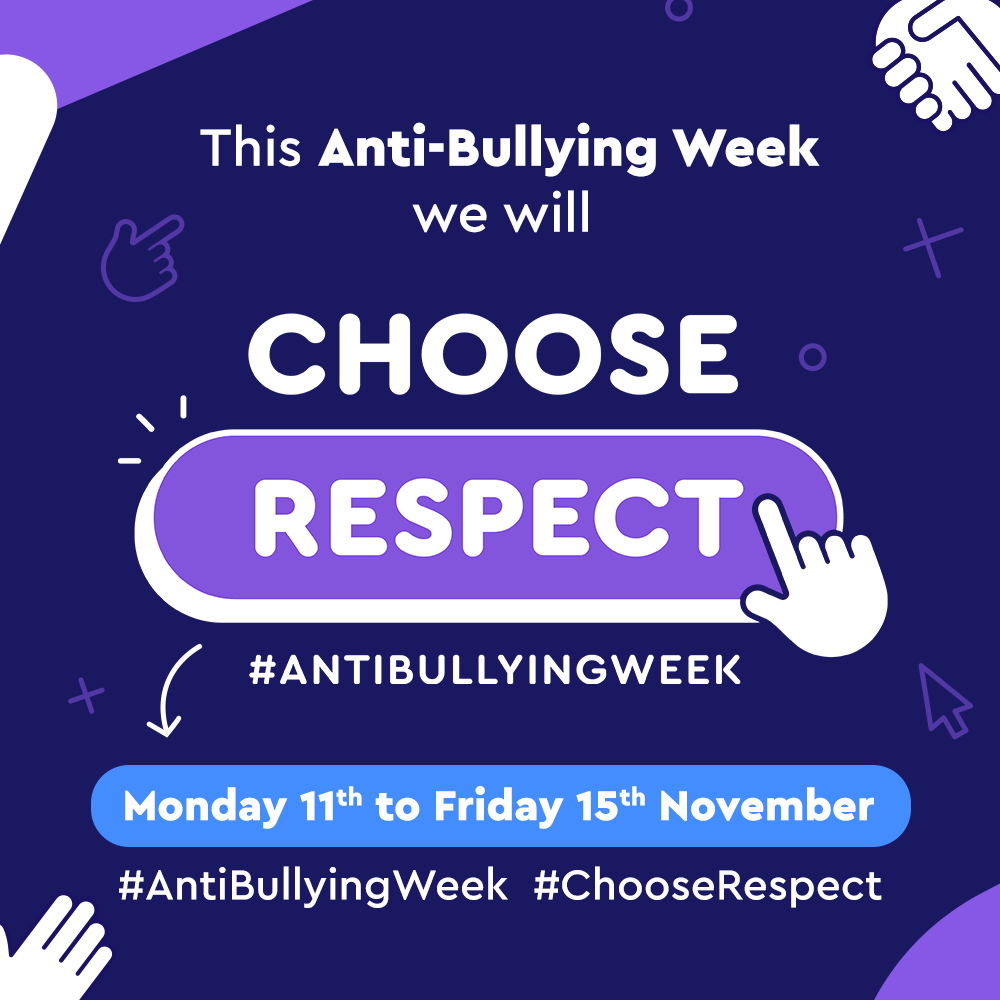 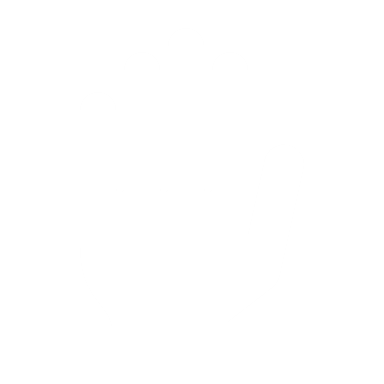 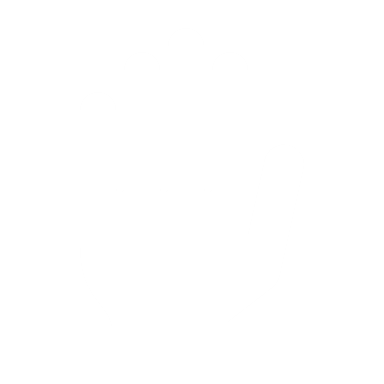 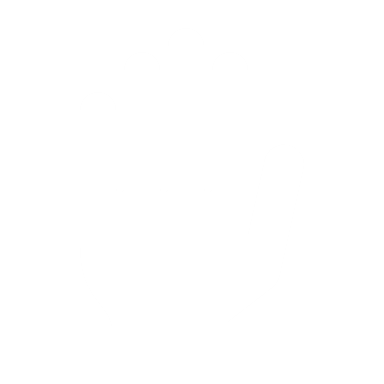 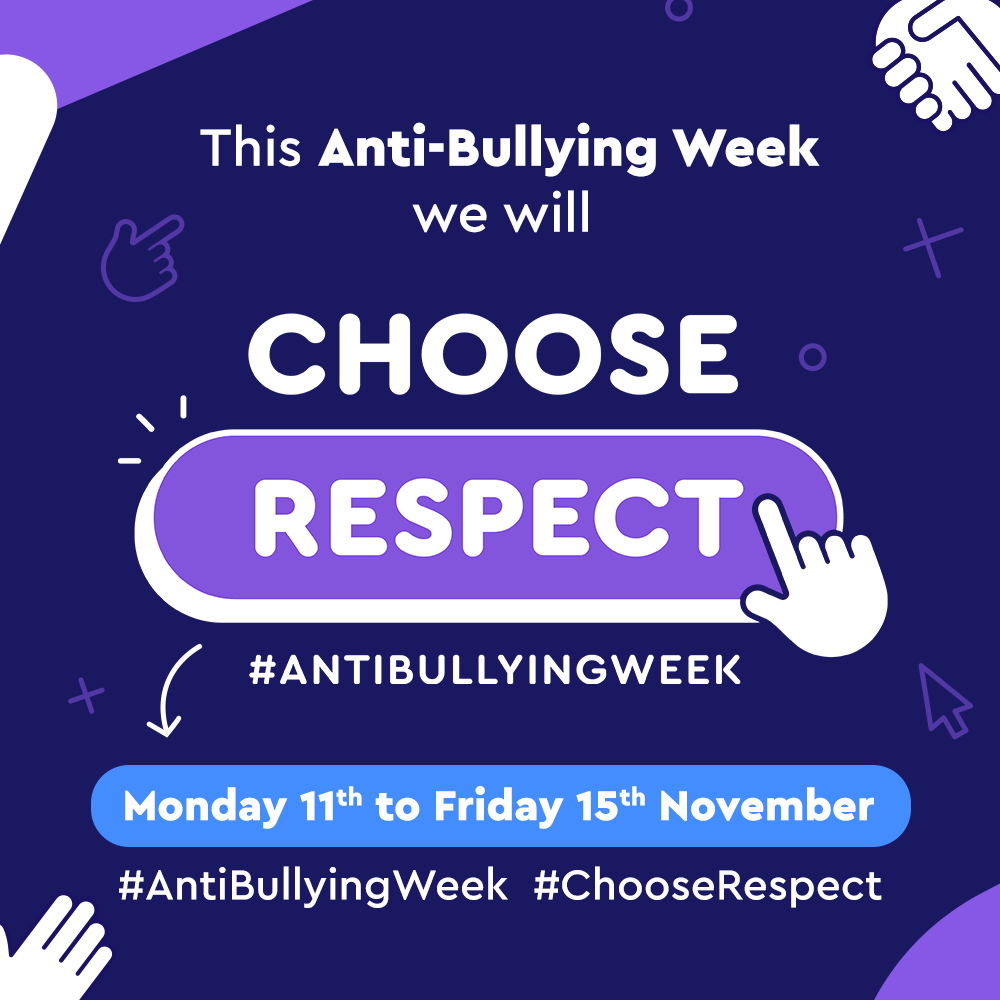 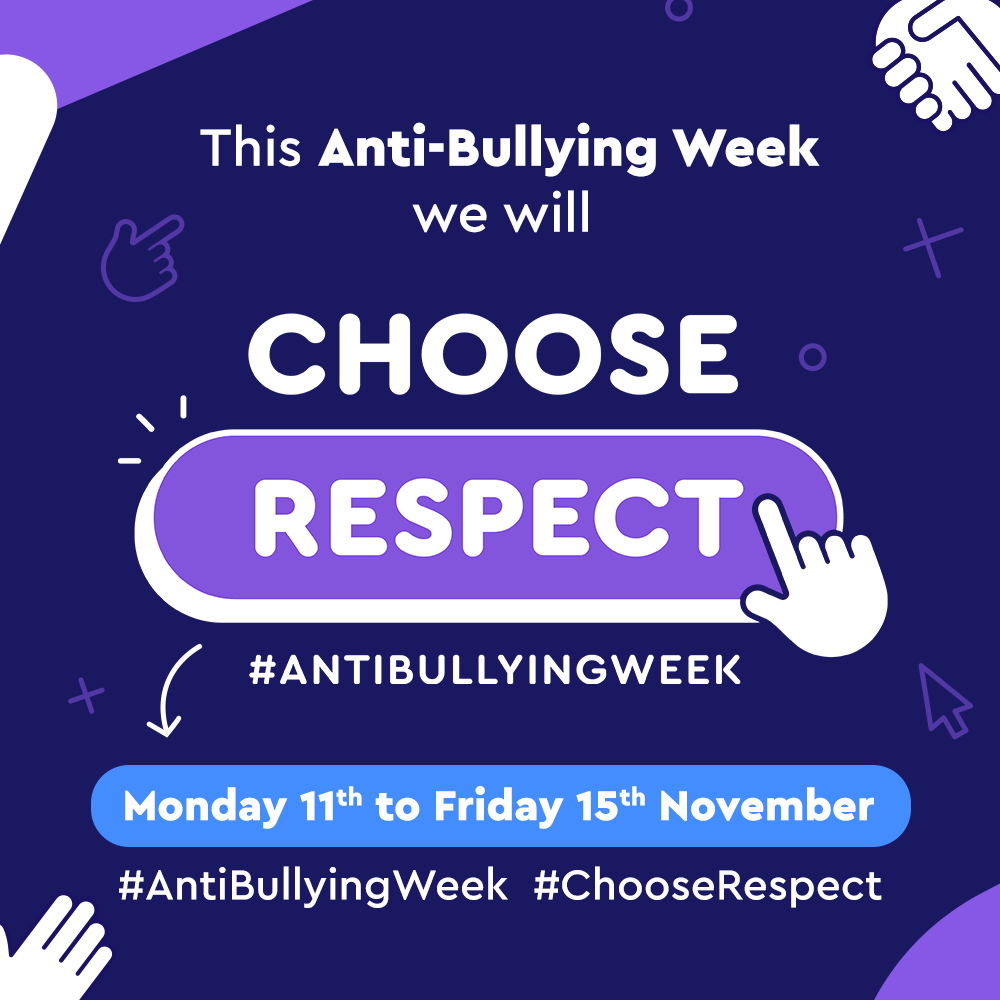 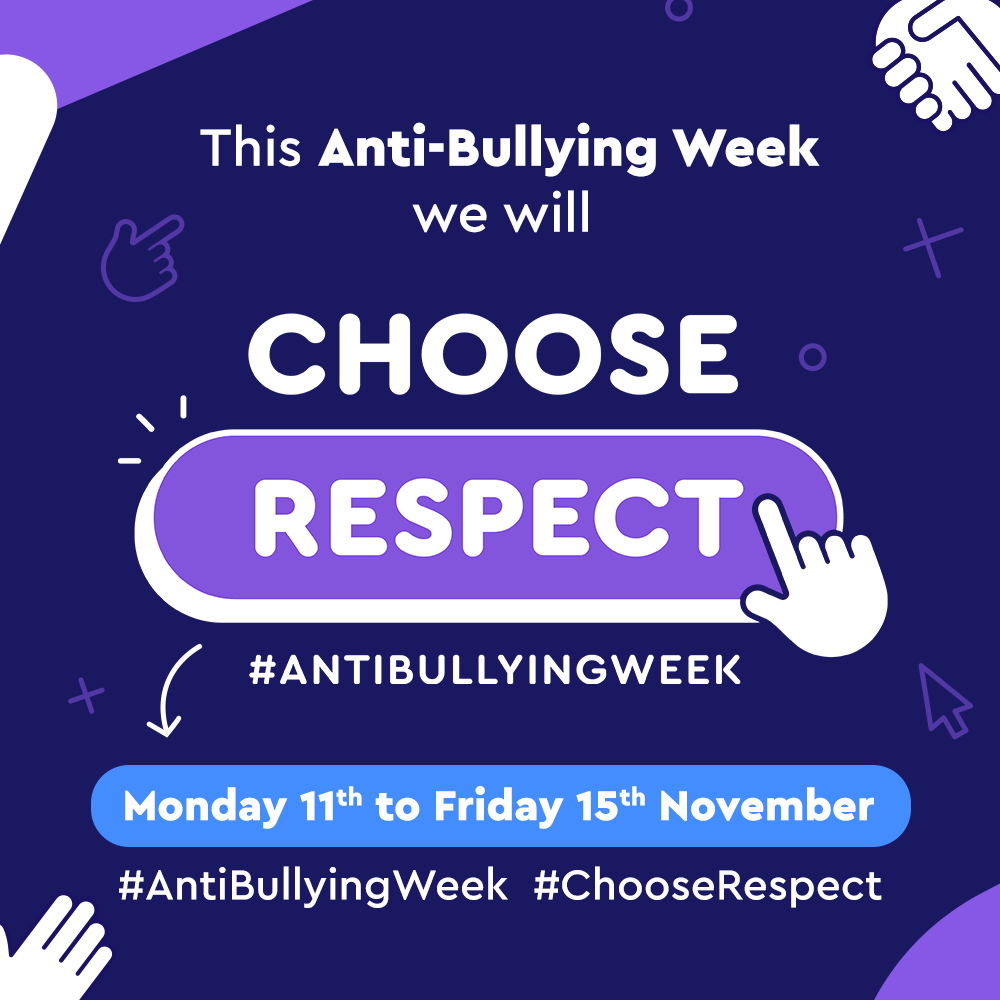 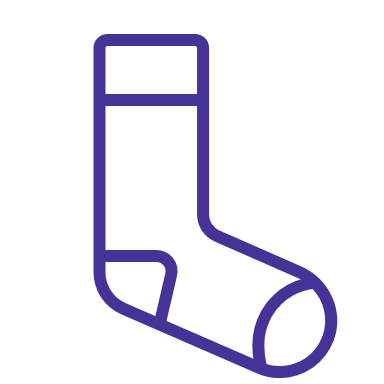 Enw’r aelod o'r staff yma
Enw’r aelod o'r staff yma
Enw’r aelod o'r staff yma
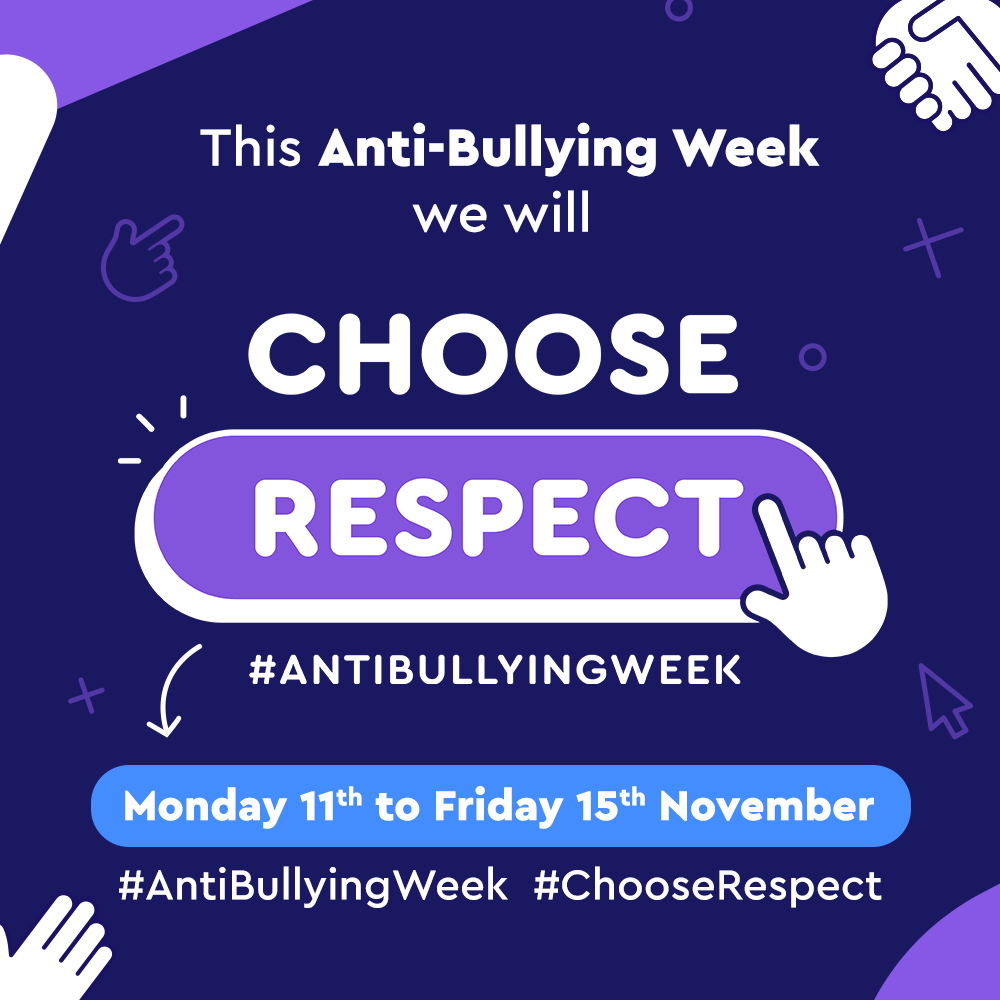 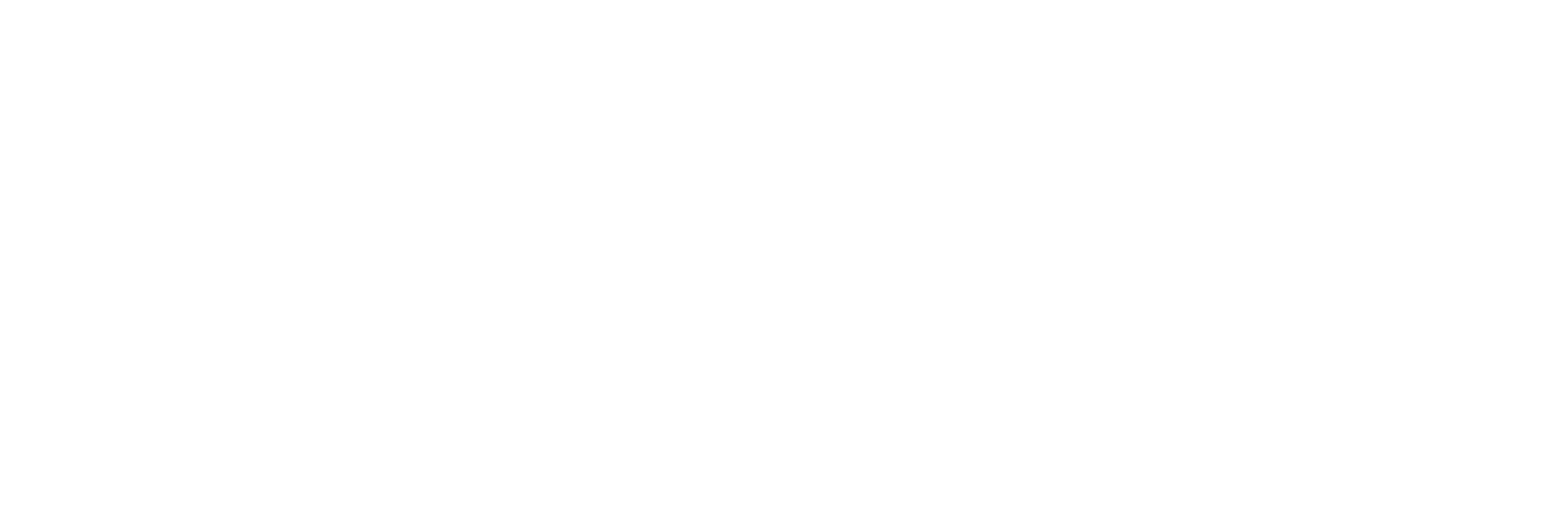 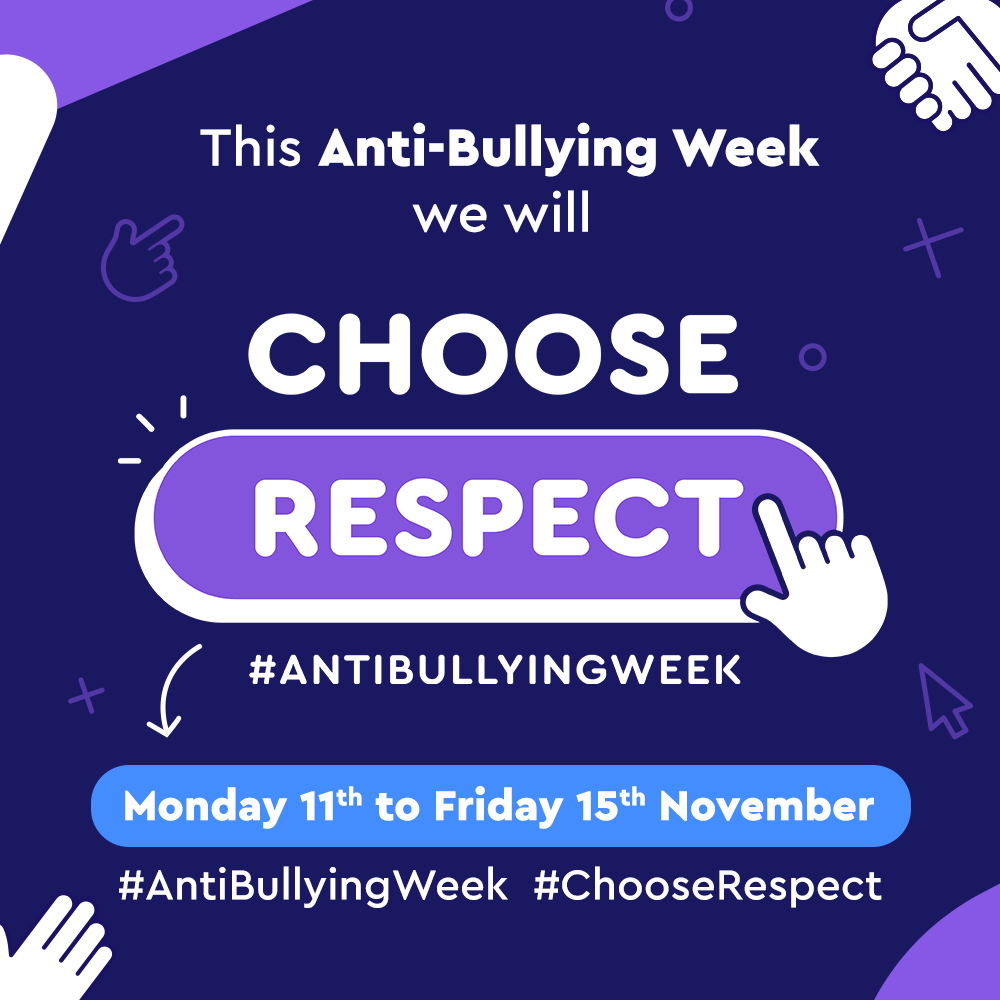 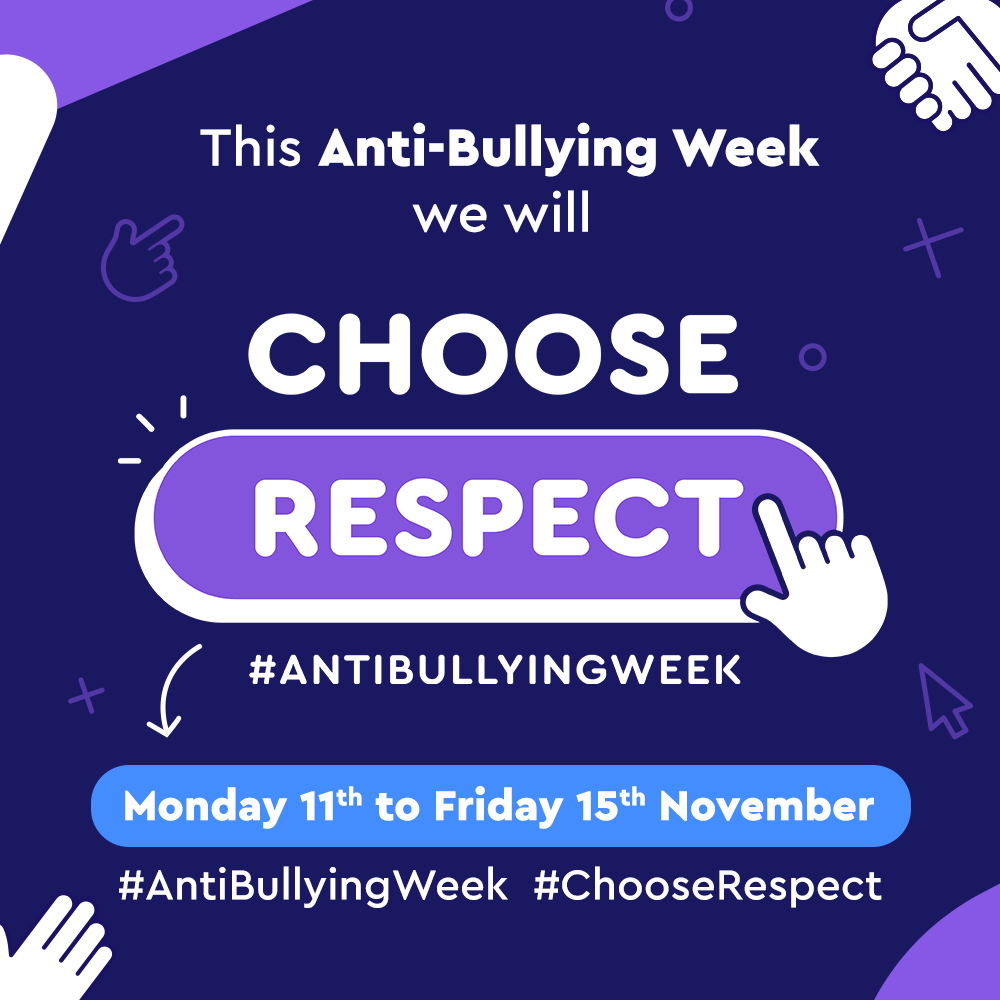 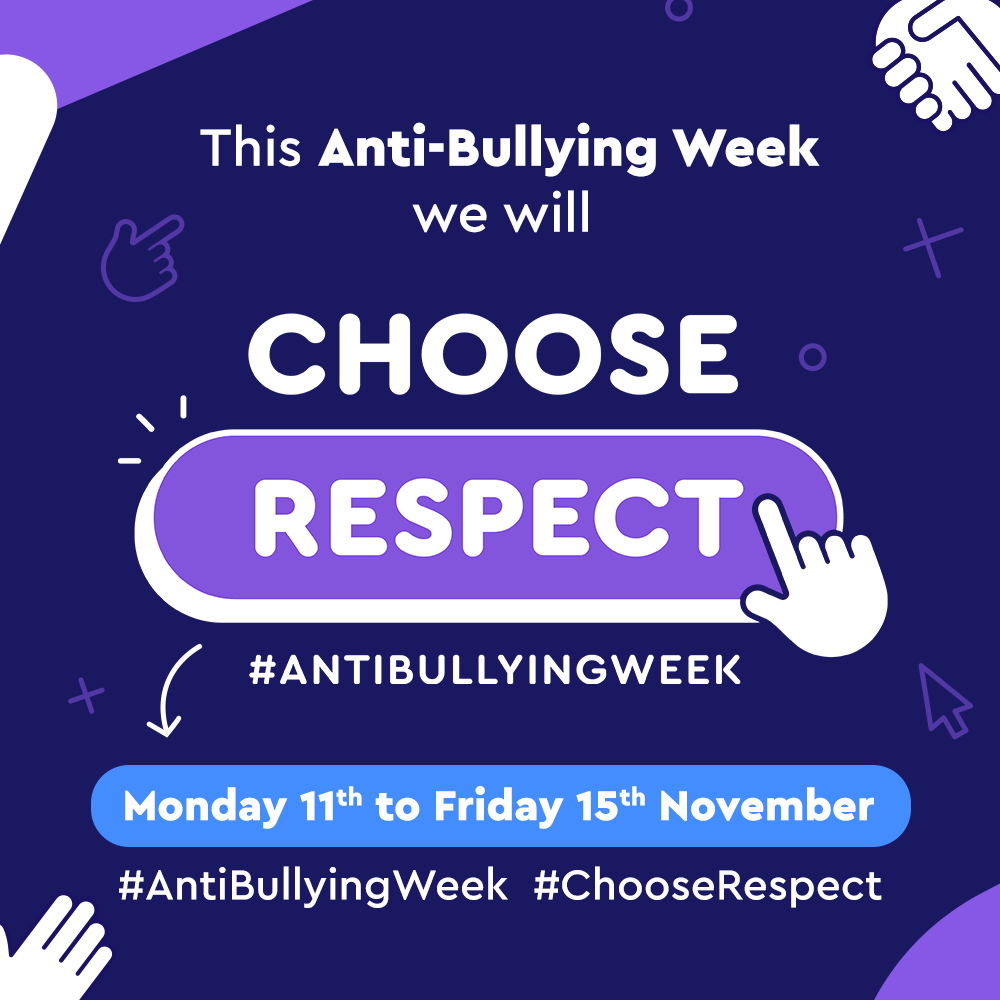 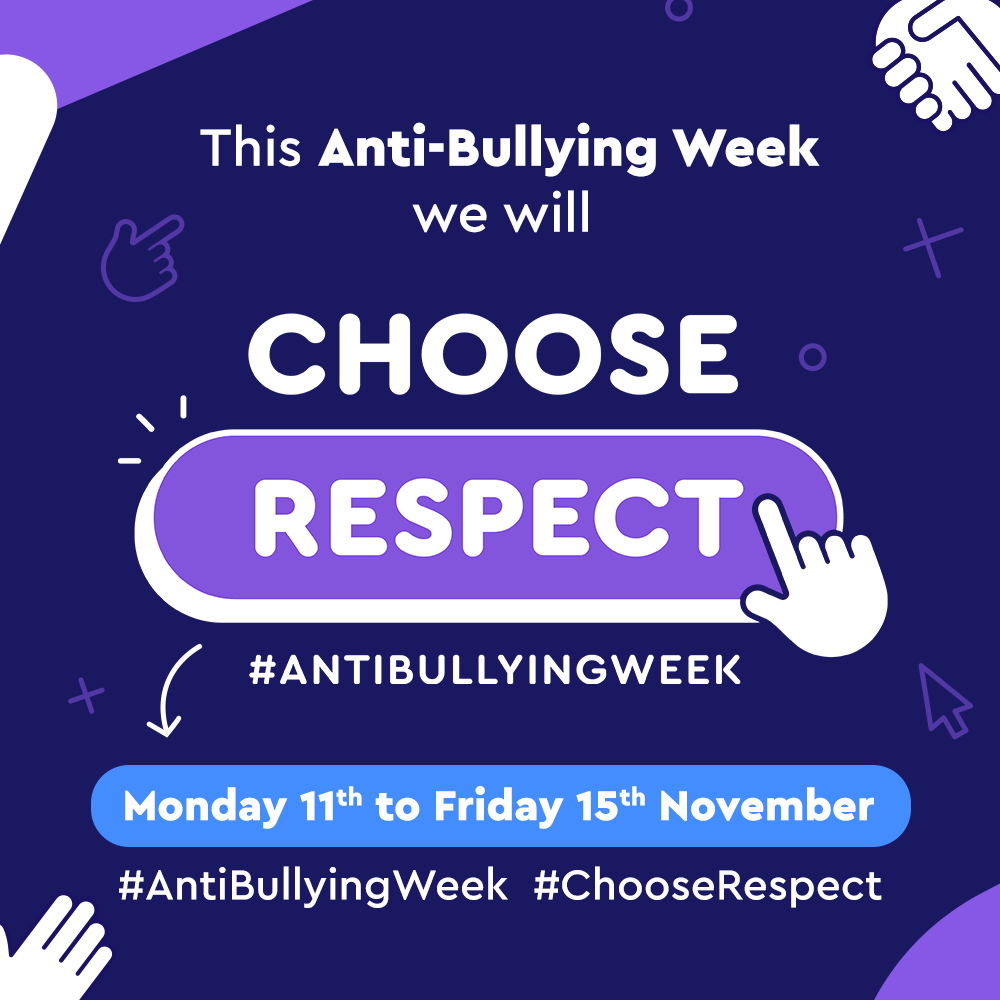 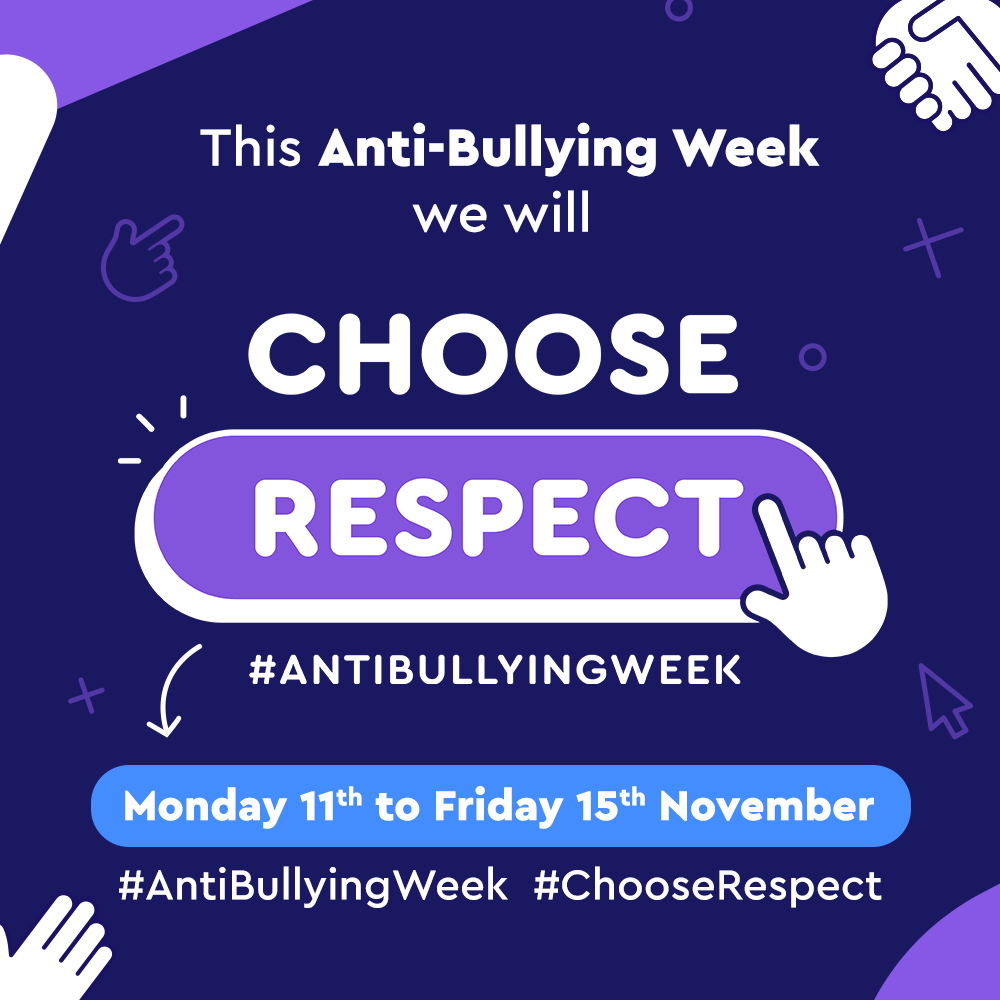 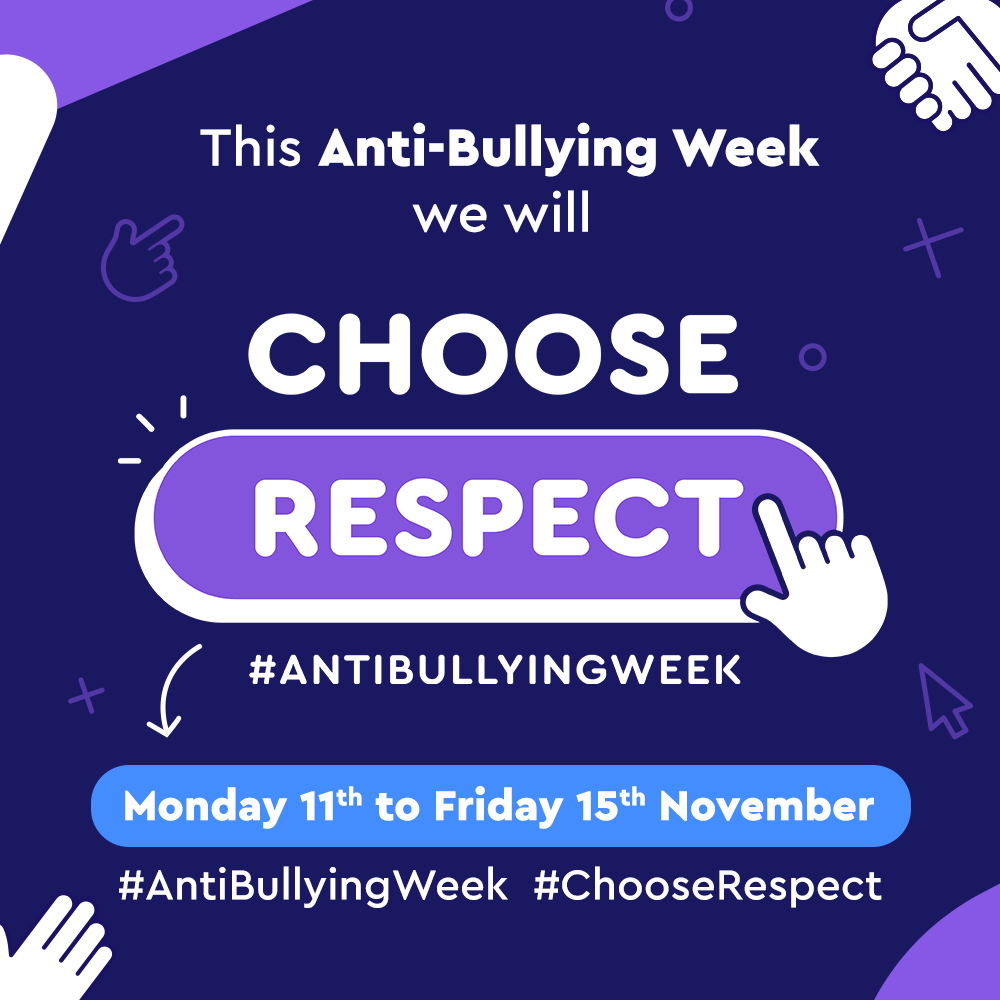 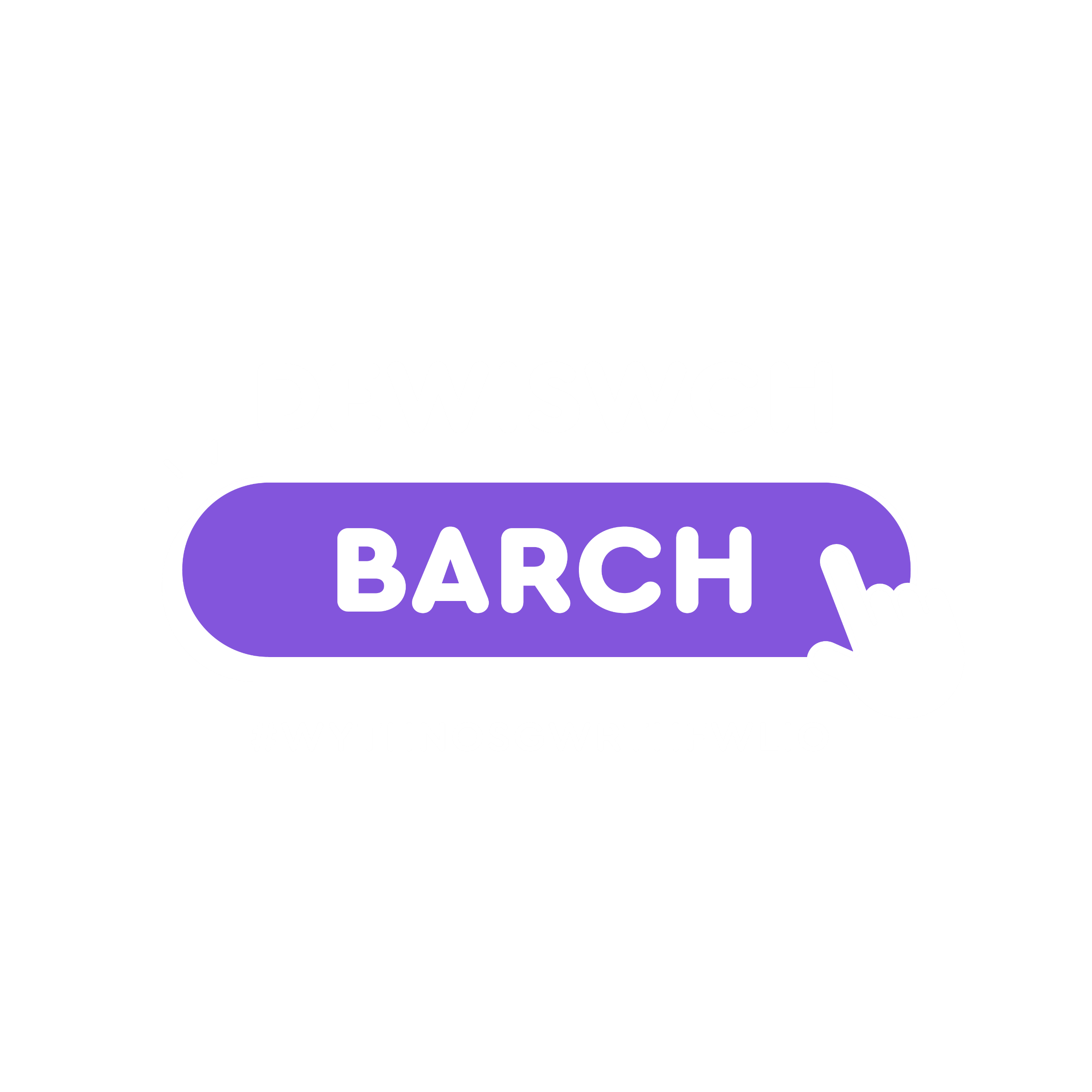 WYTHNOS GWRTH-FWLIO 2024:
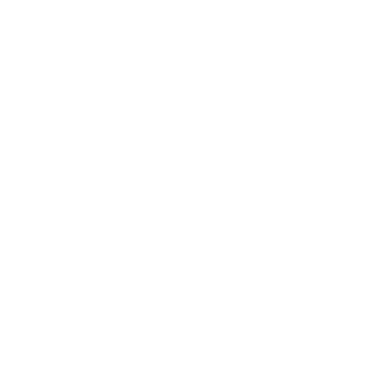 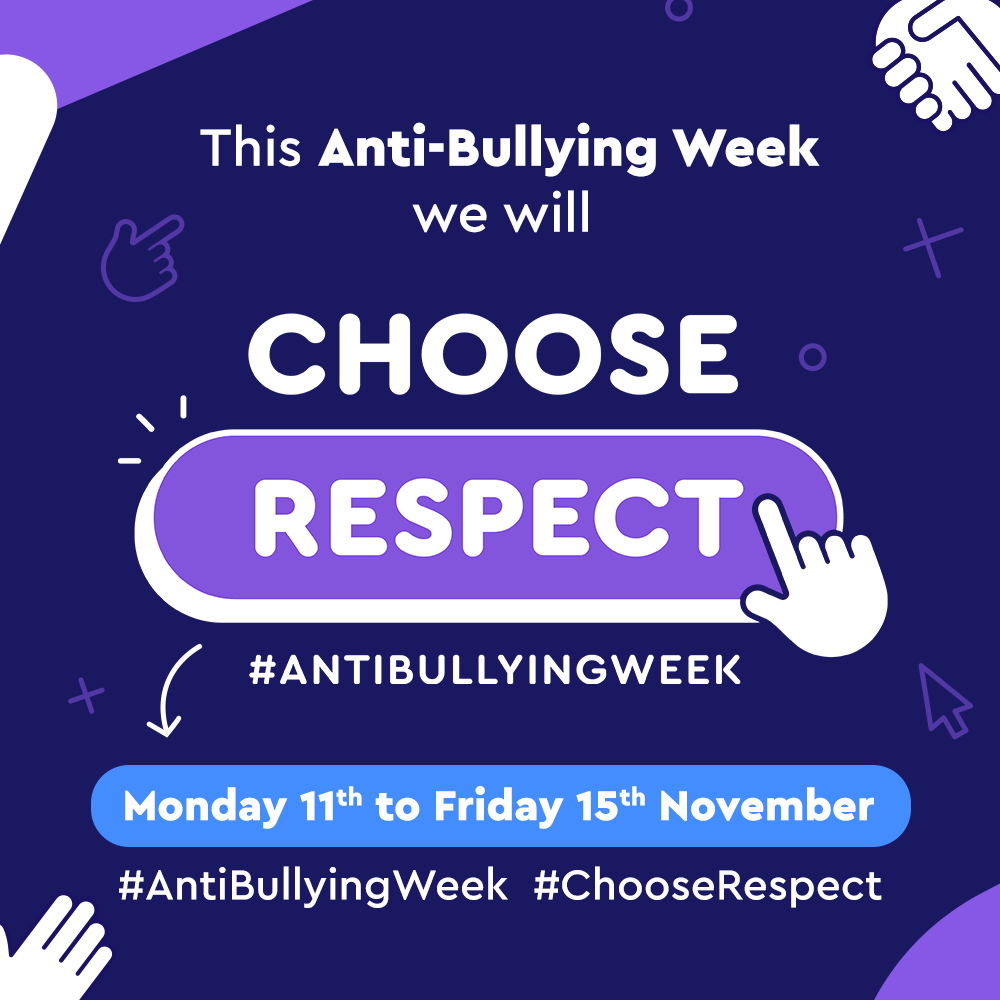 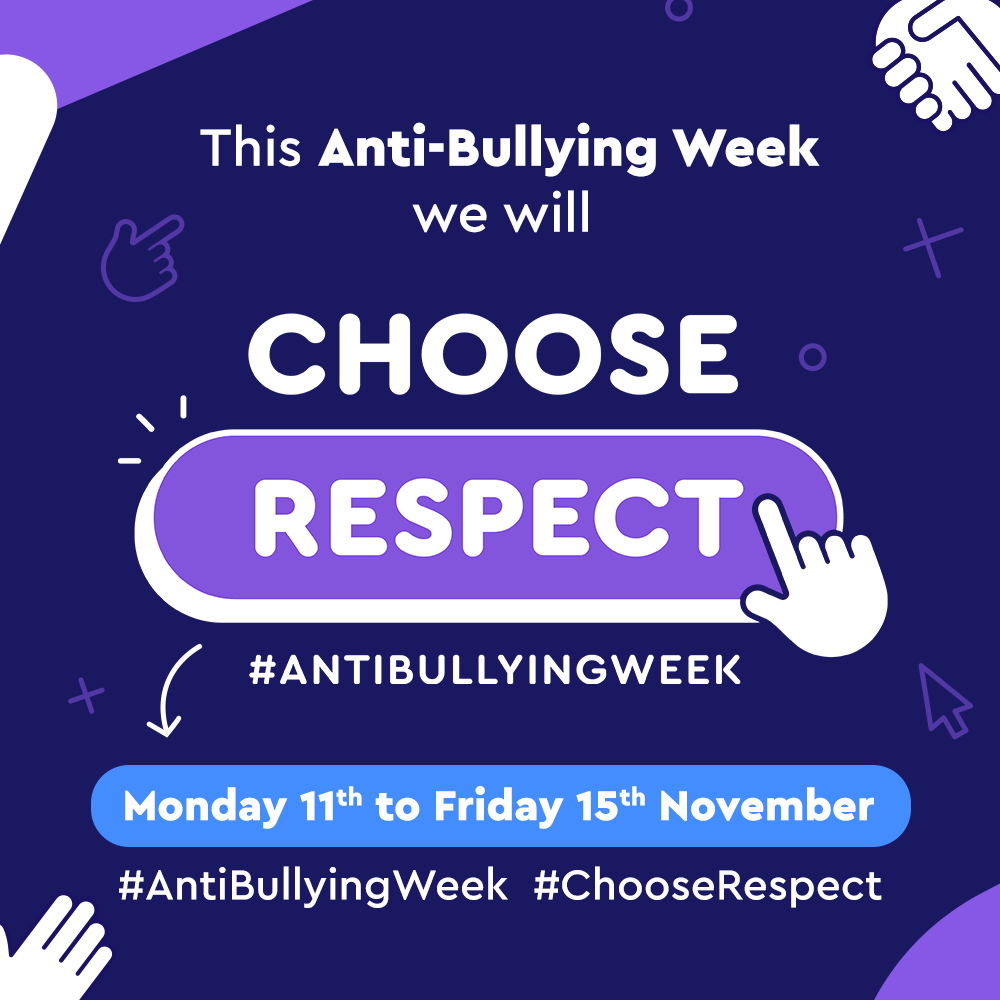 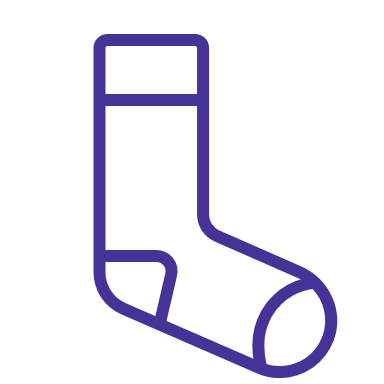 Dydd Llun 11 – Dydd Gwener 15 Tachwedd
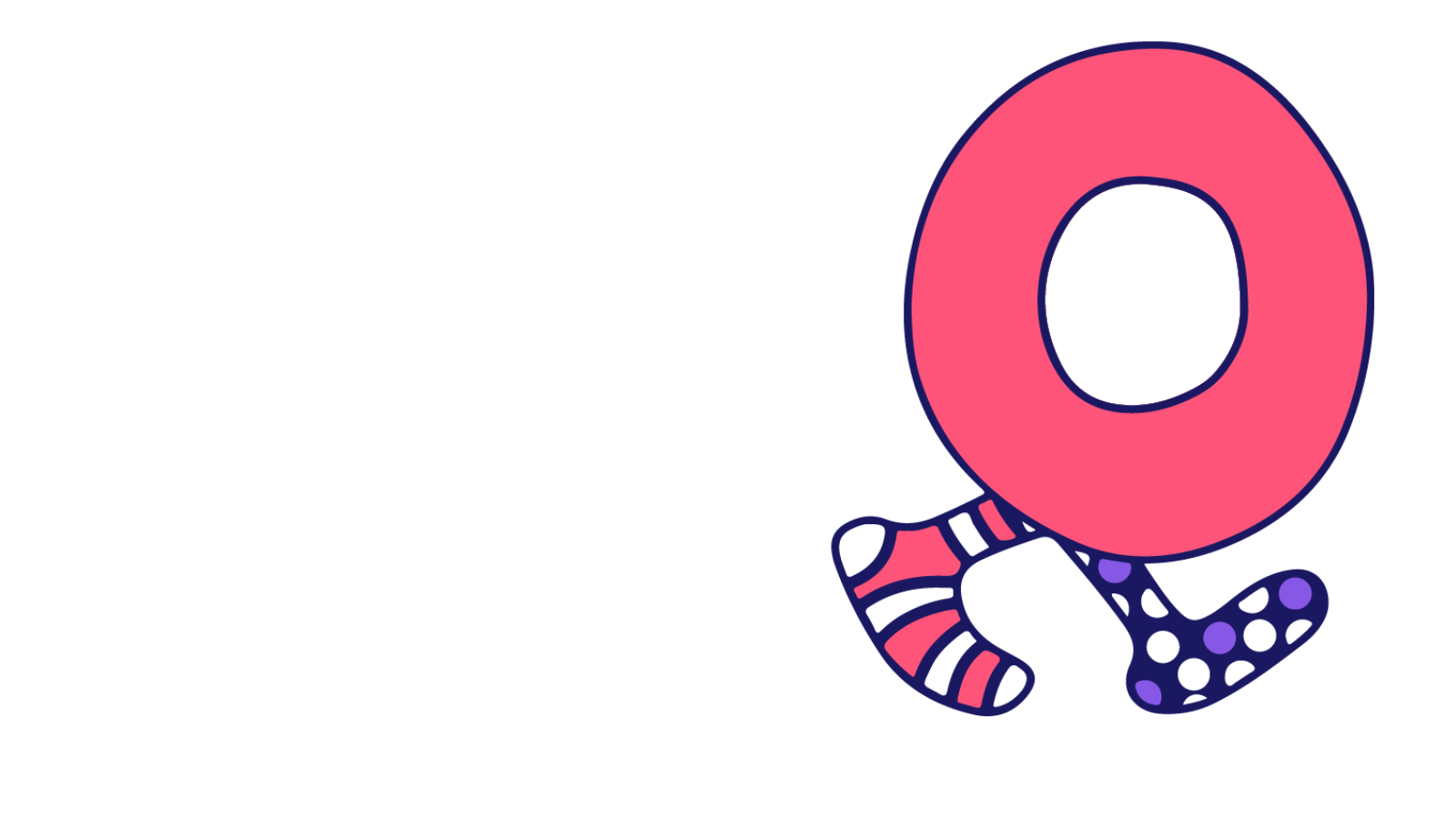 Diwrnod Sanau Od 2024
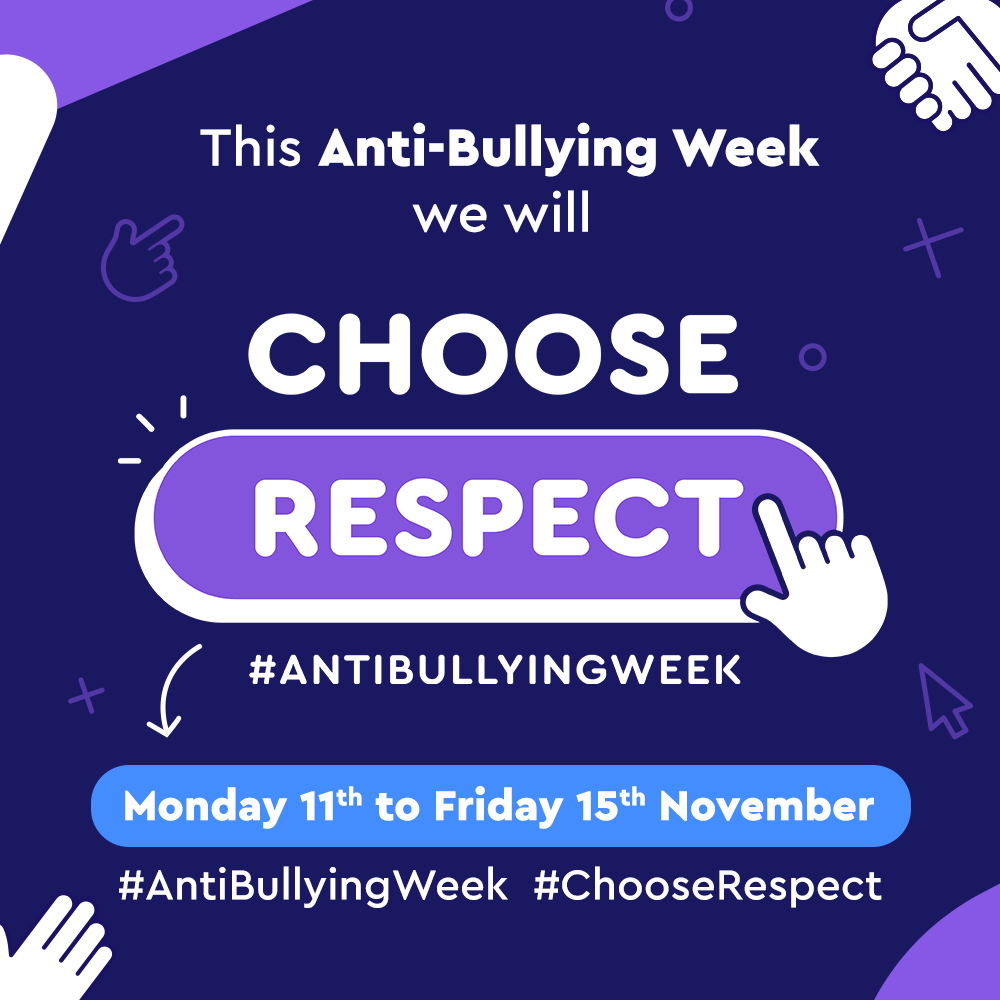 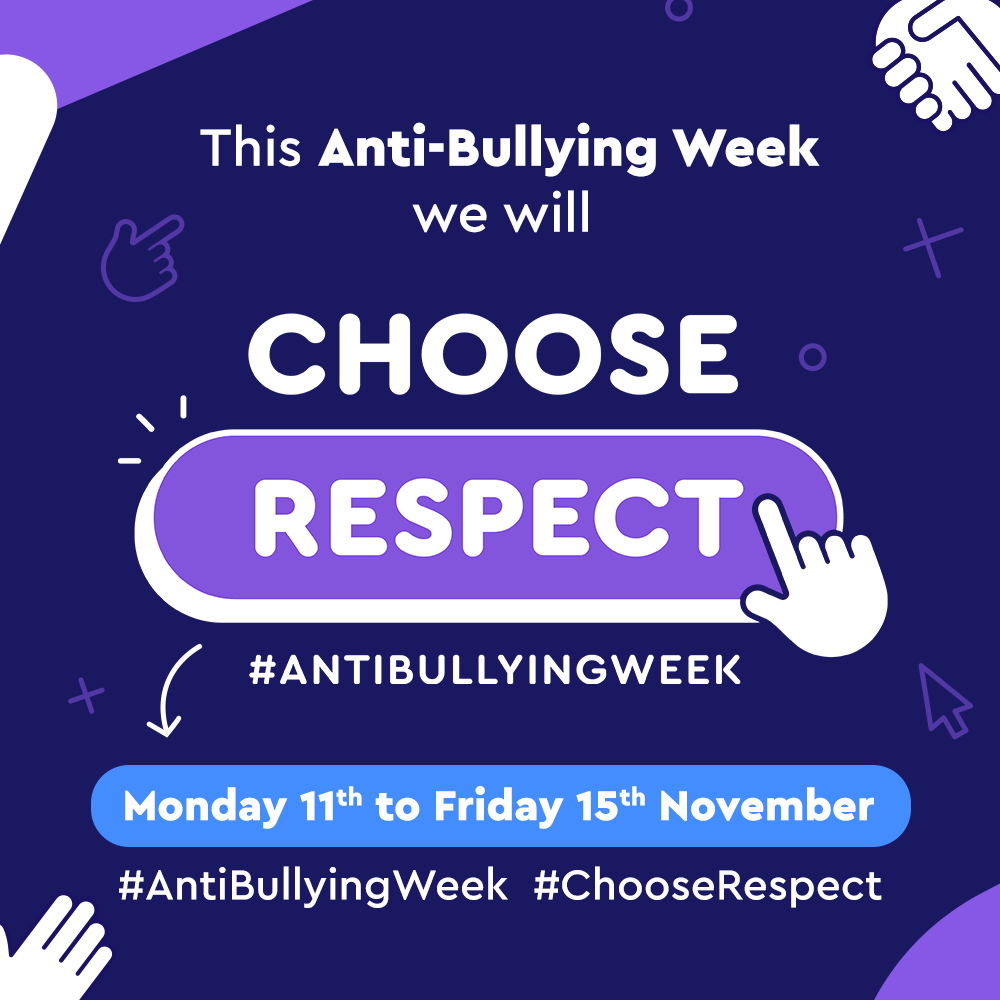 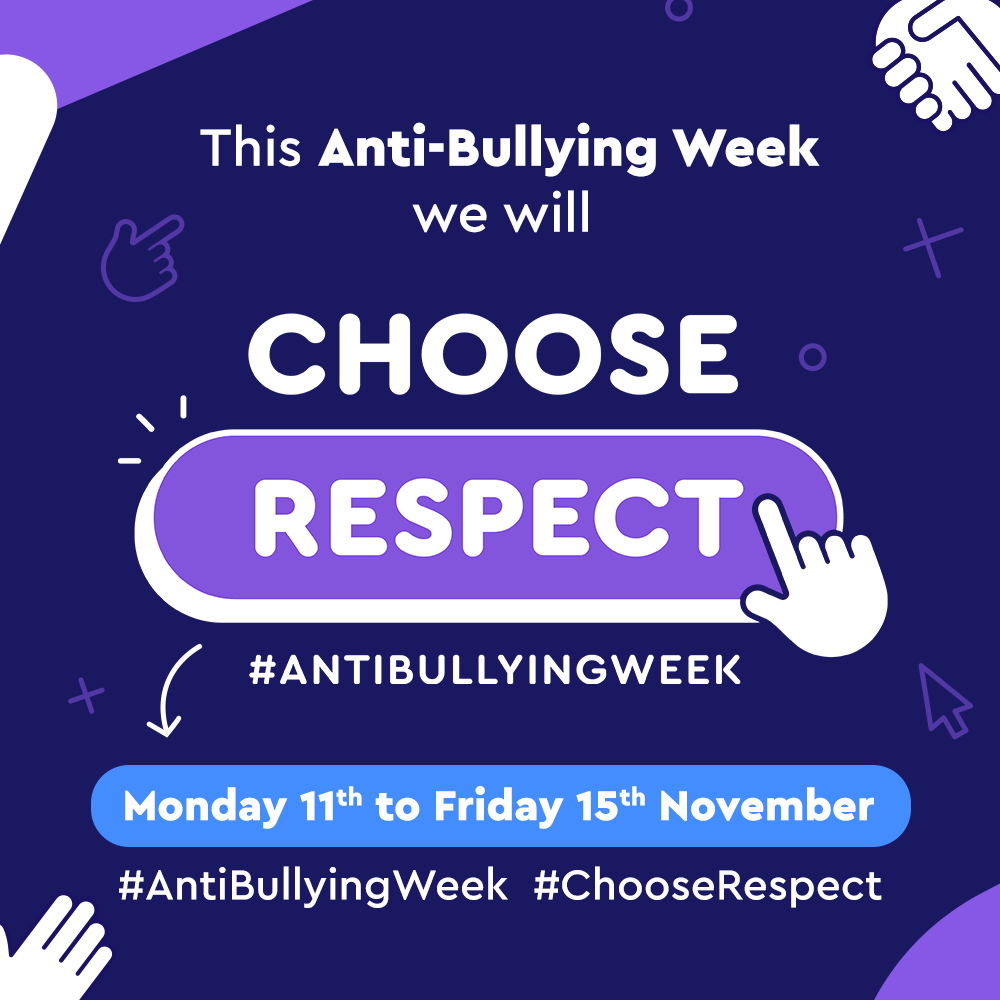 Dydd Mawrth 12 Tachwedd
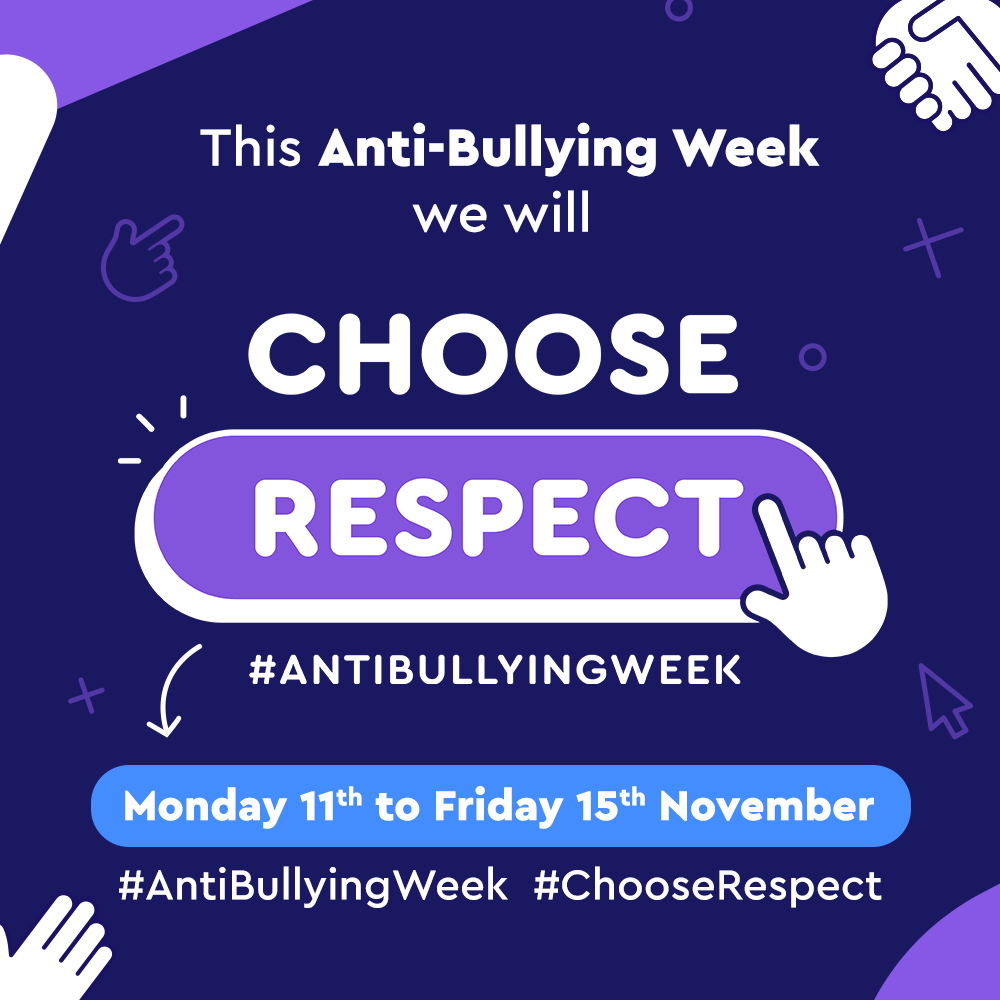 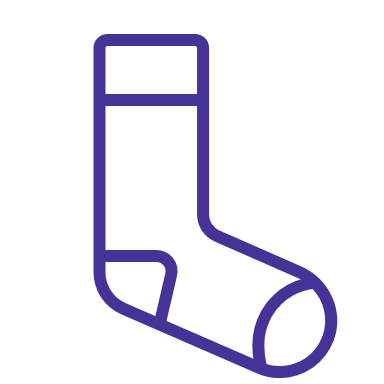 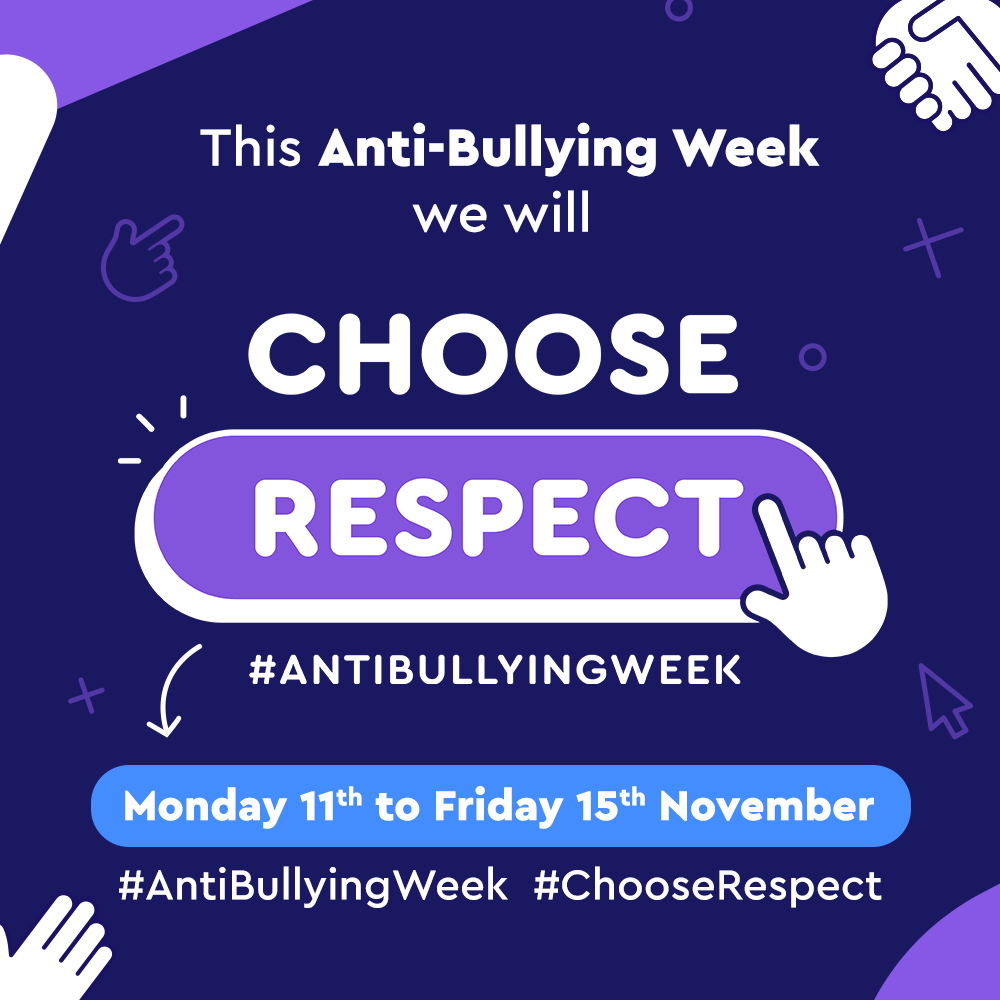 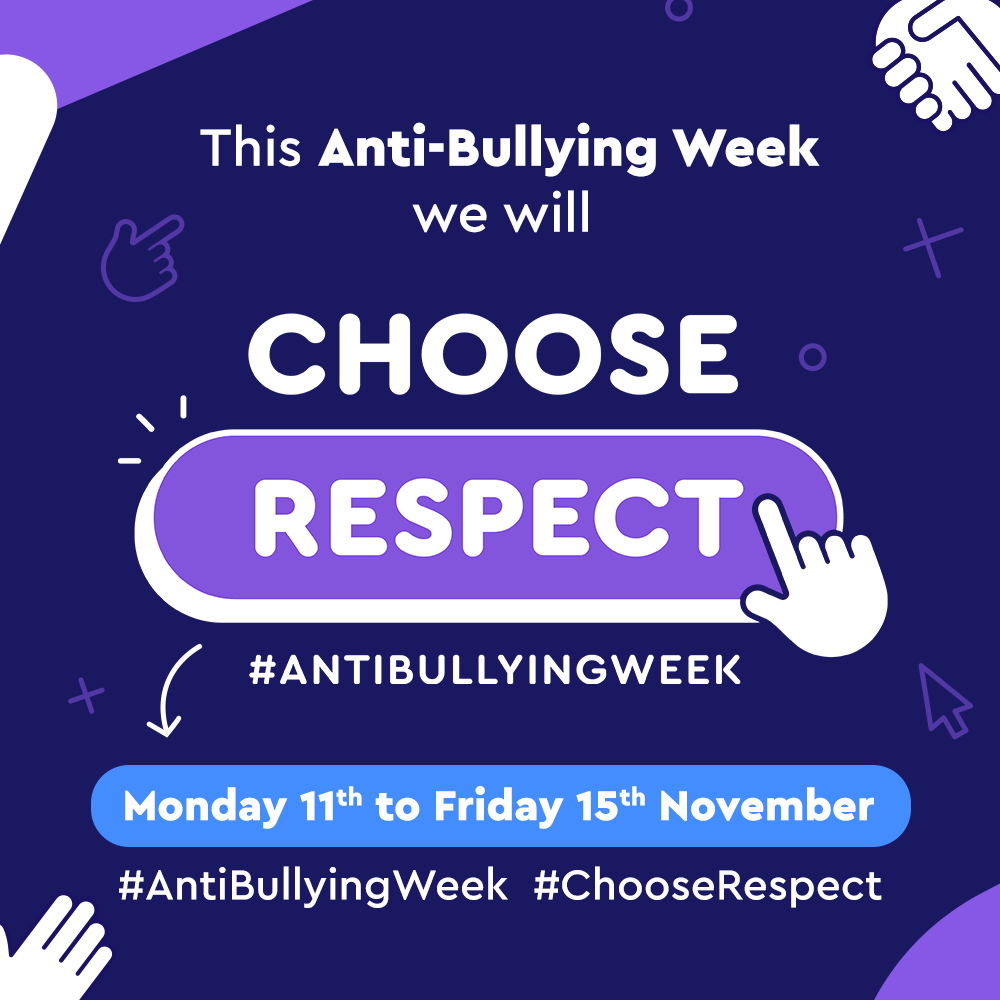 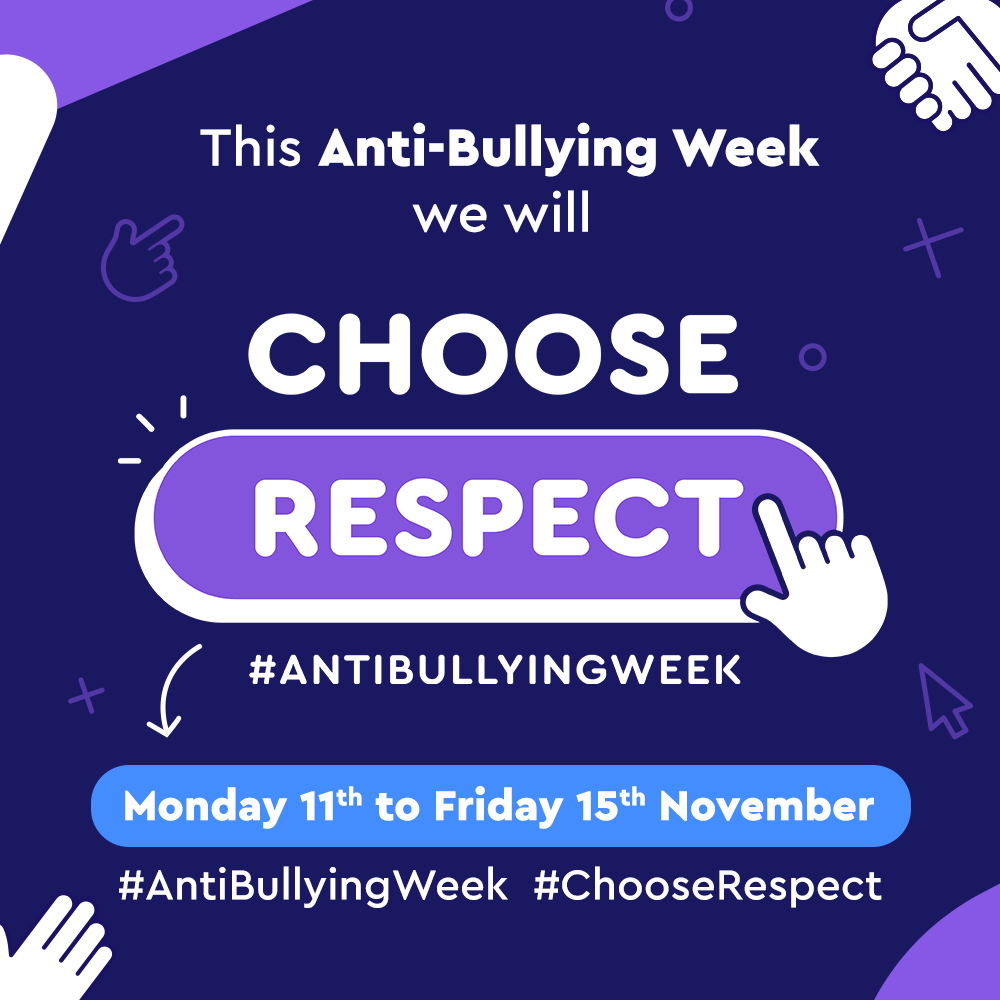 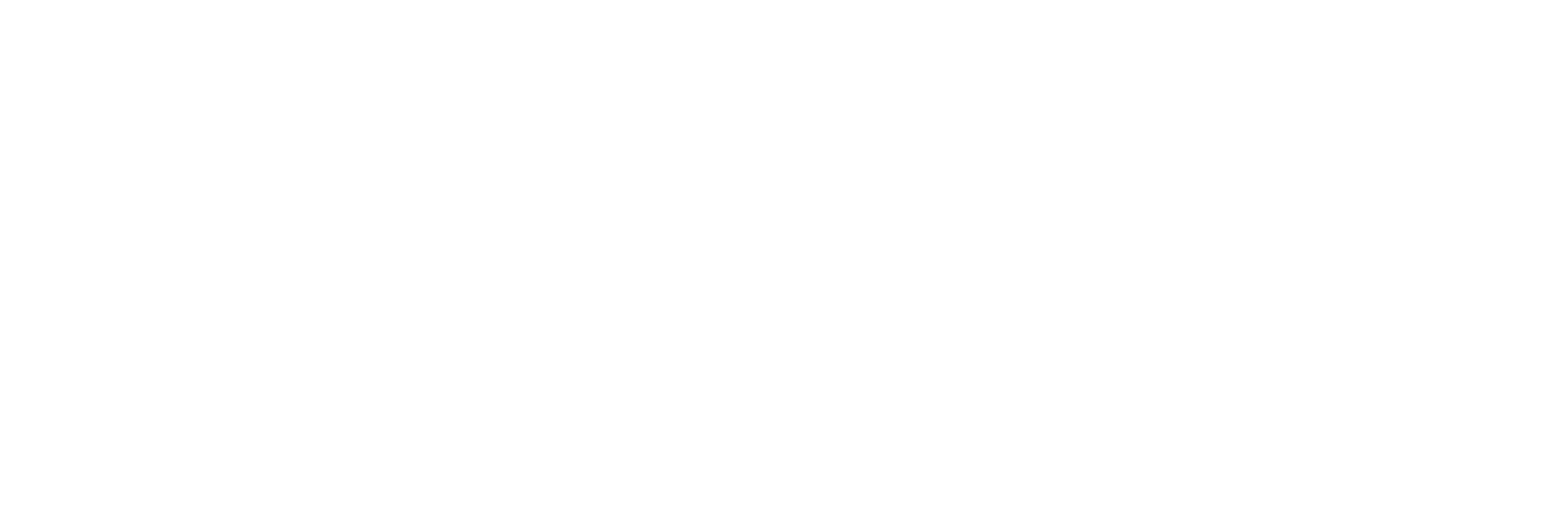 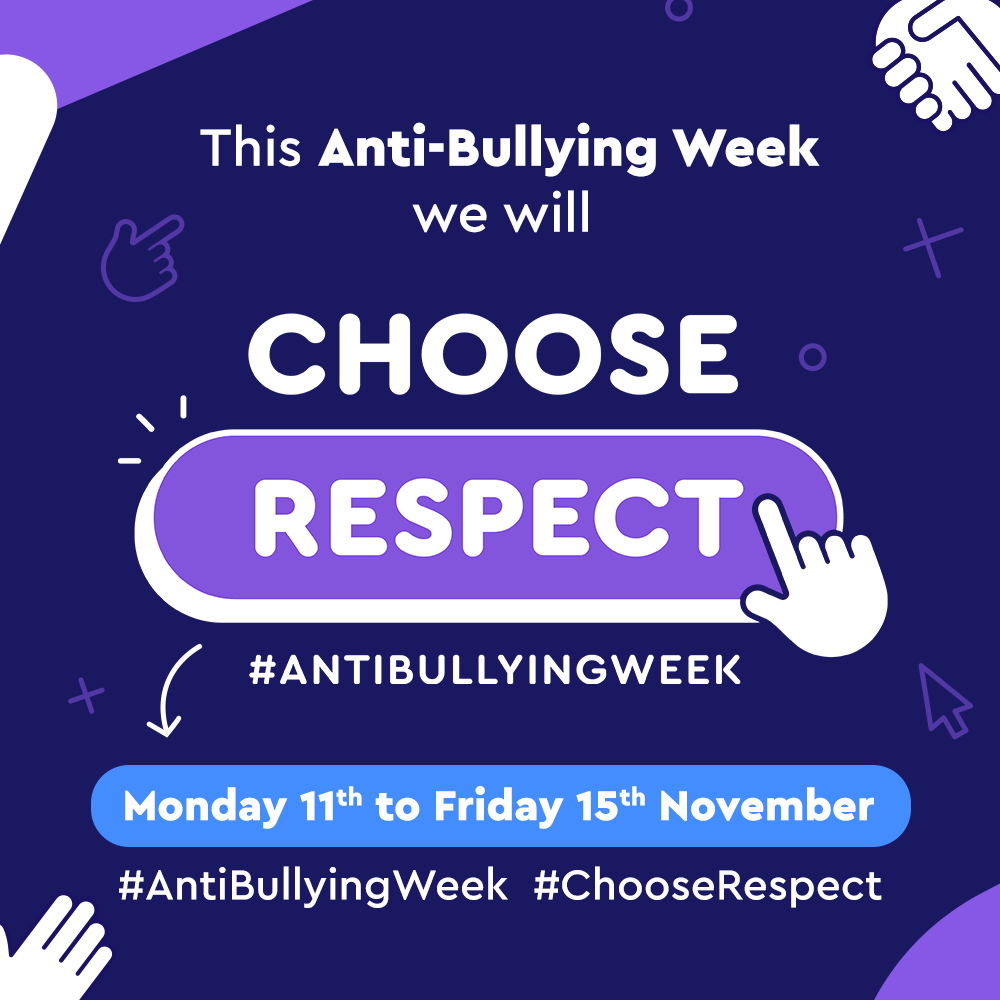